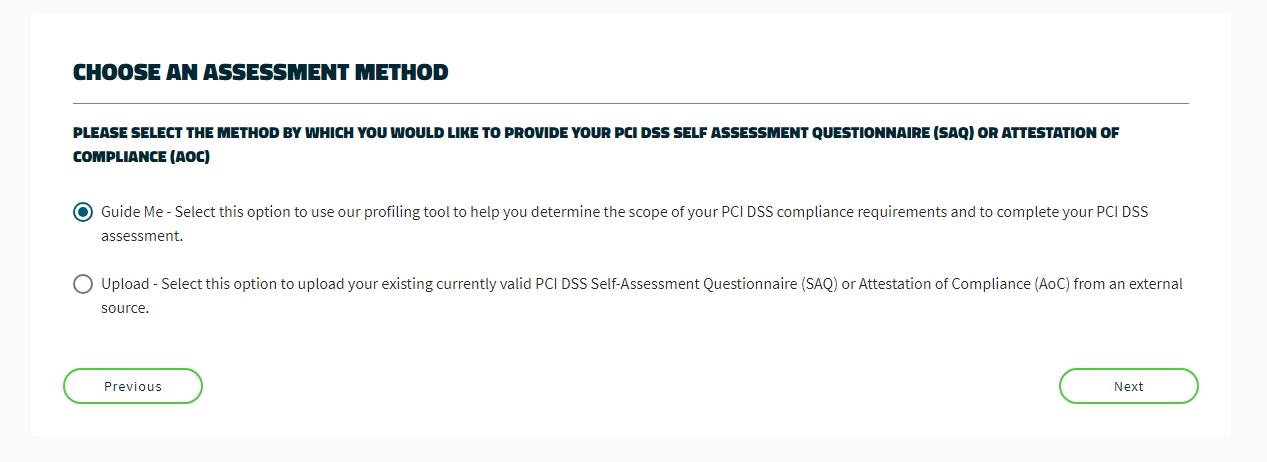 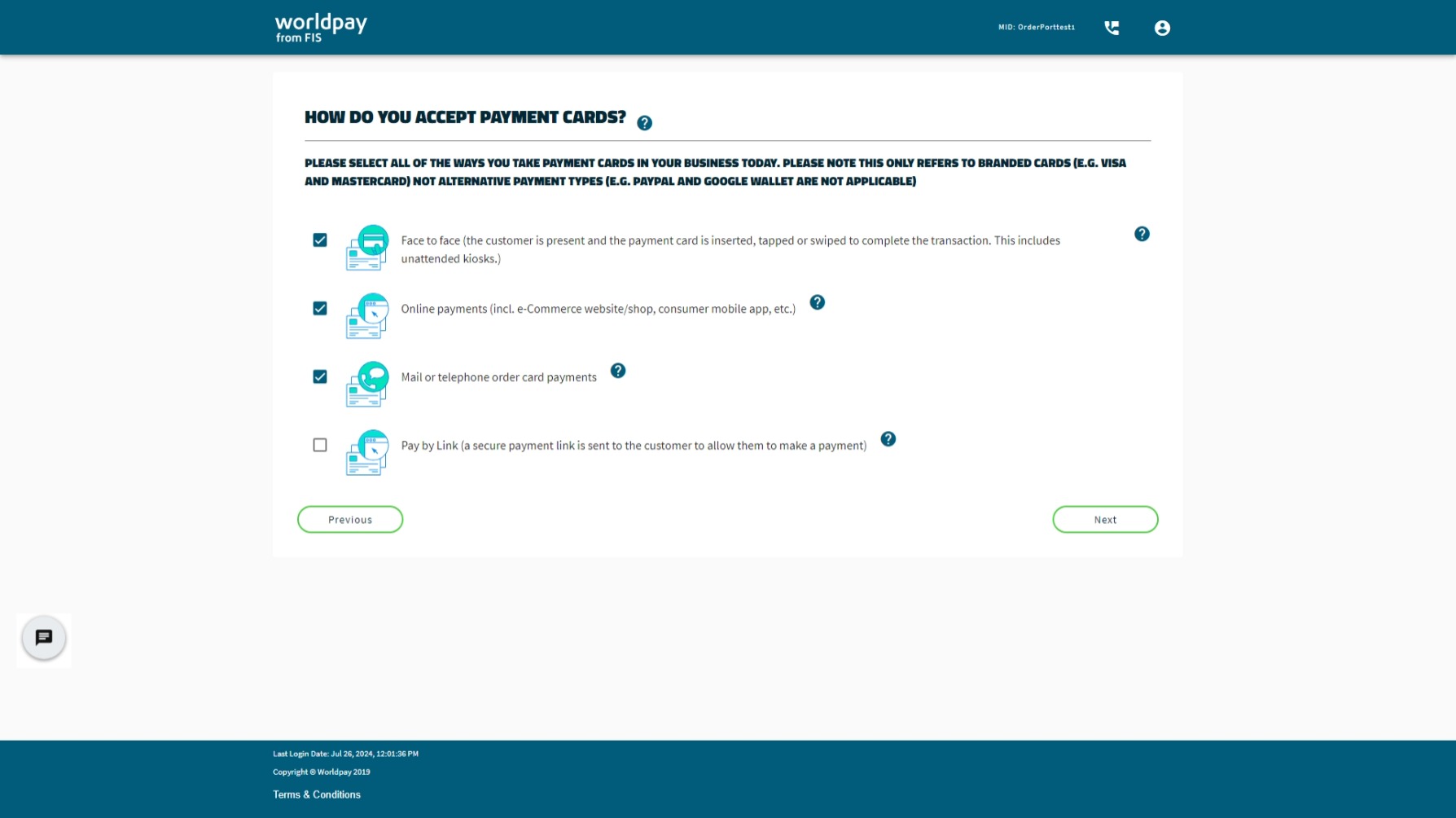 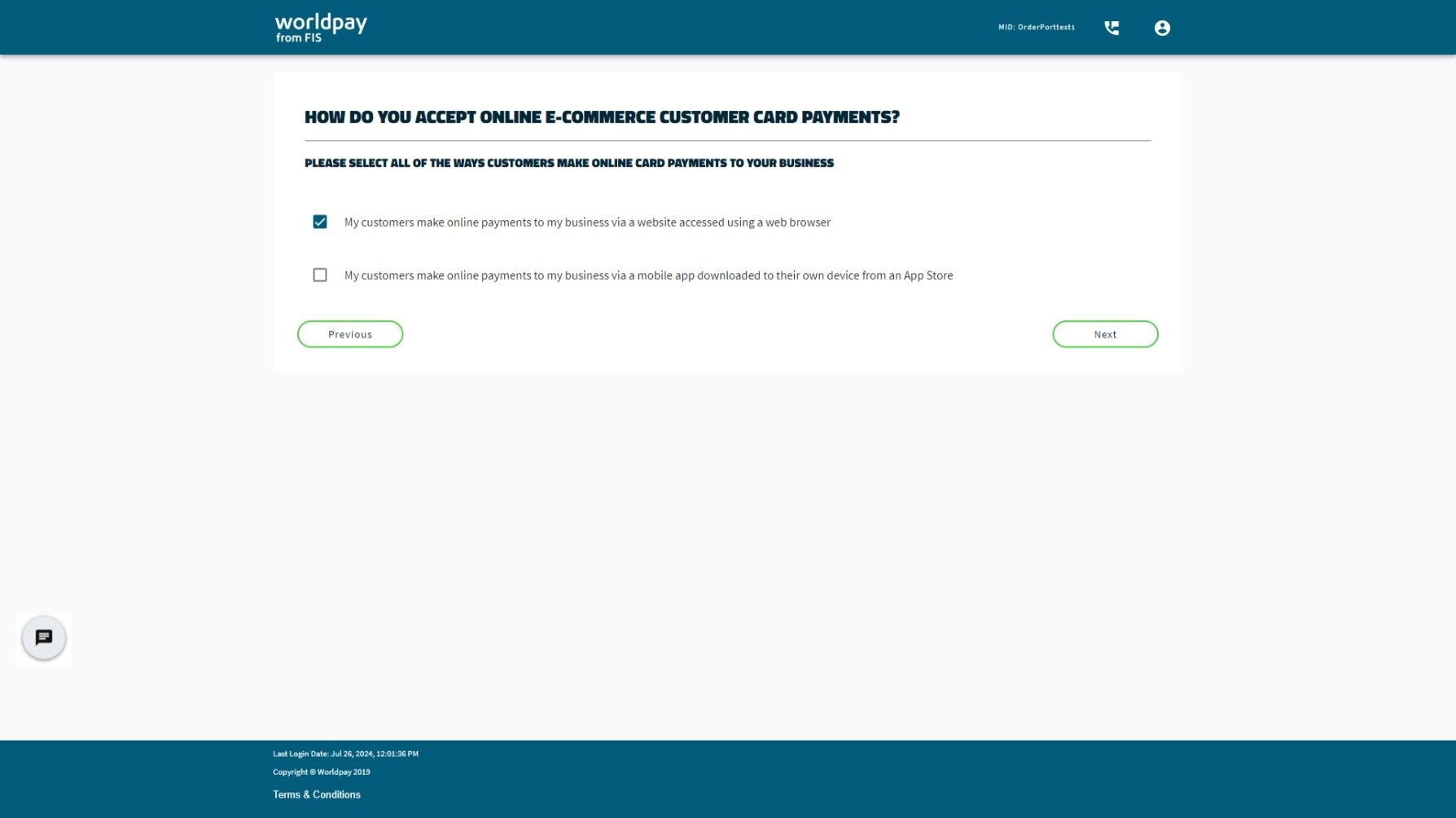 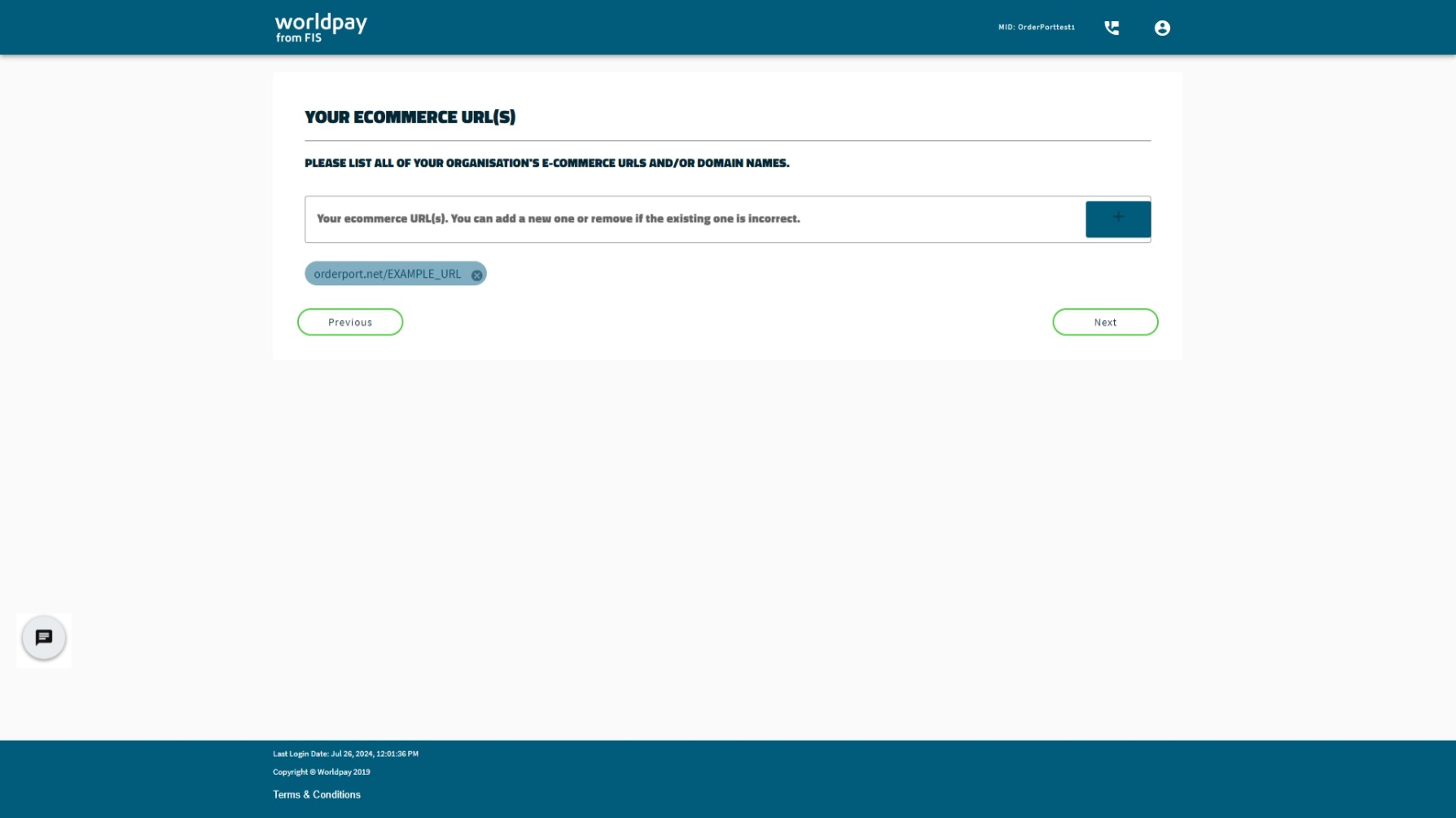 Please use the URL for your webstore
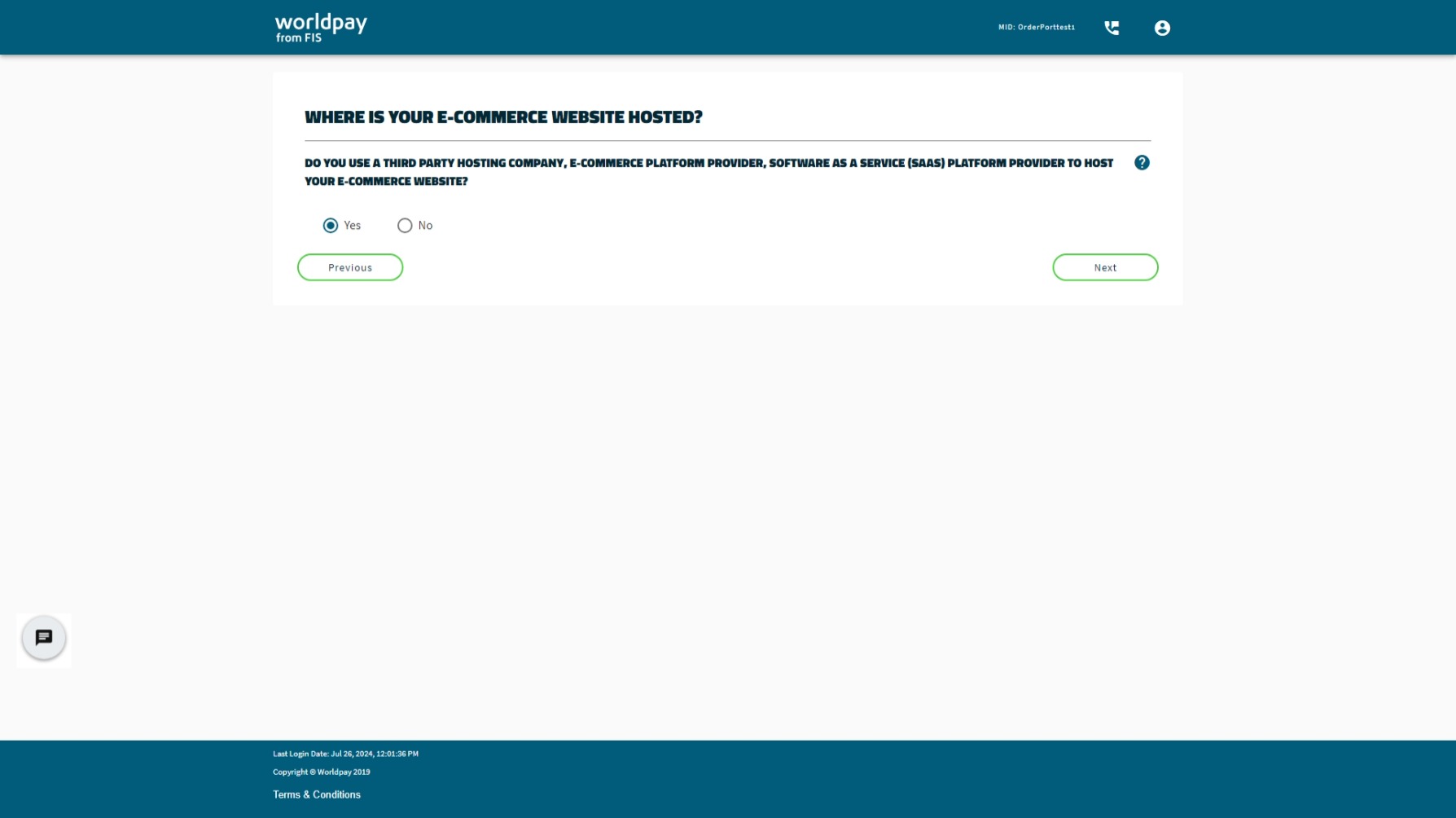 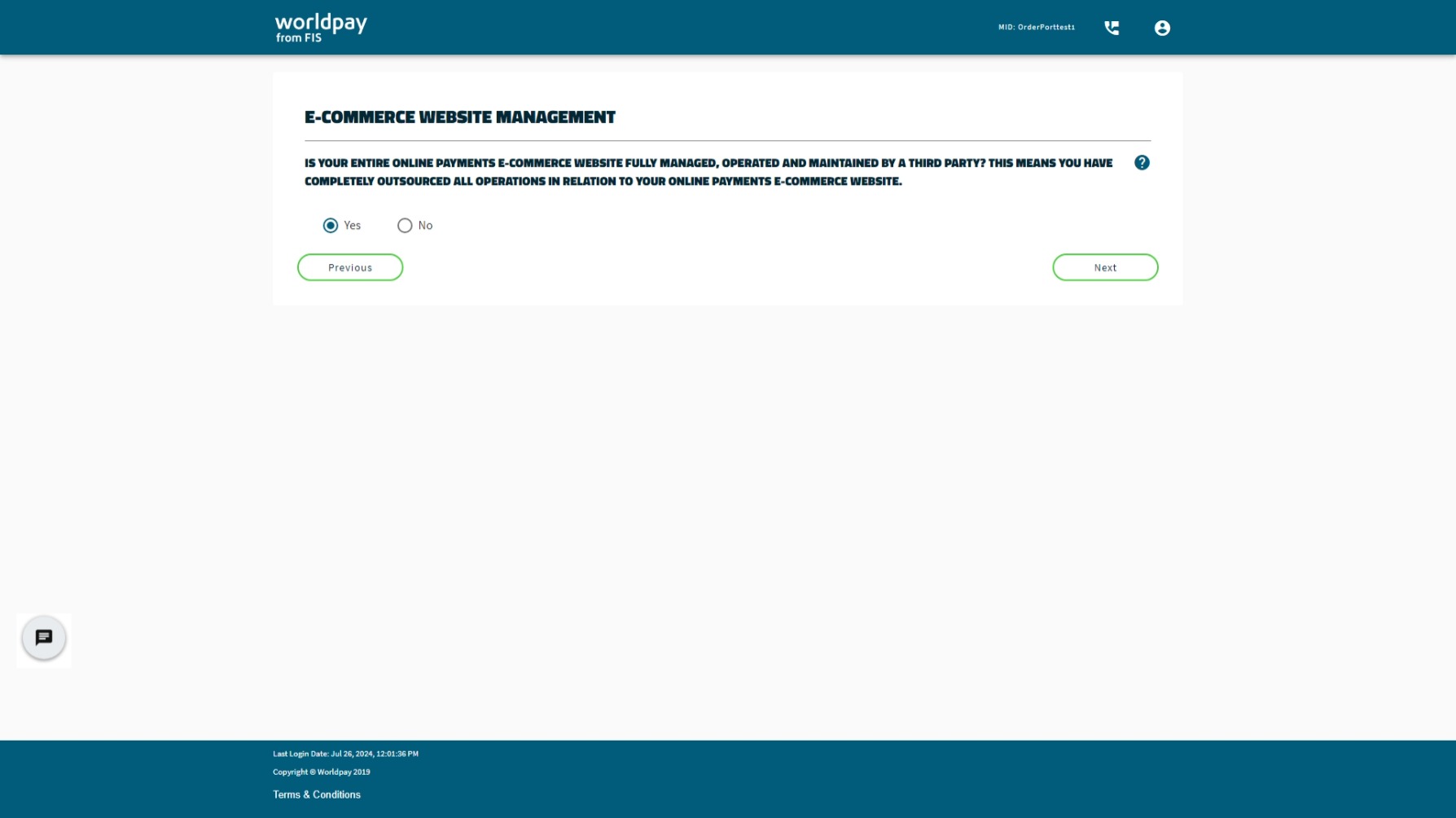 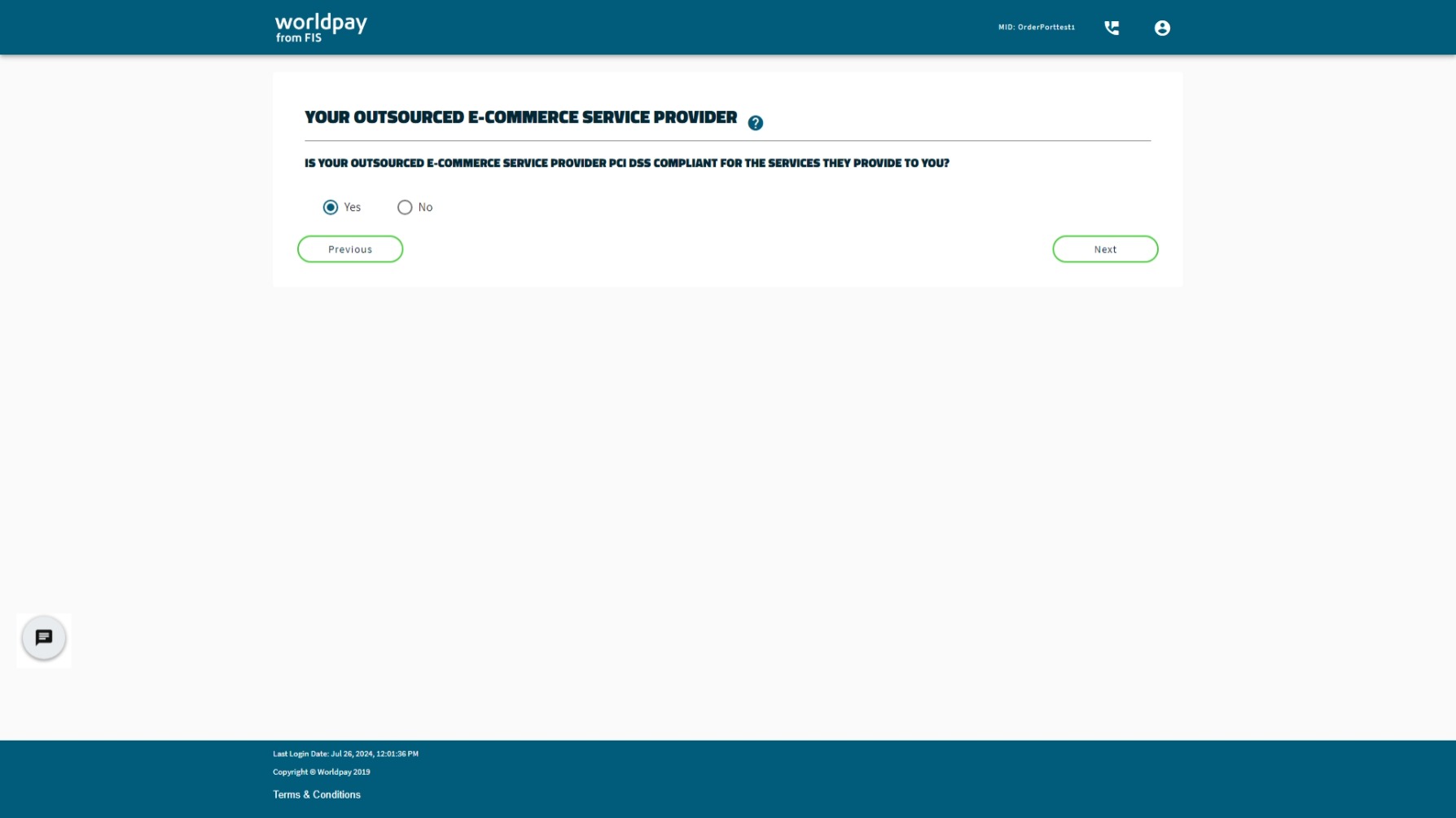 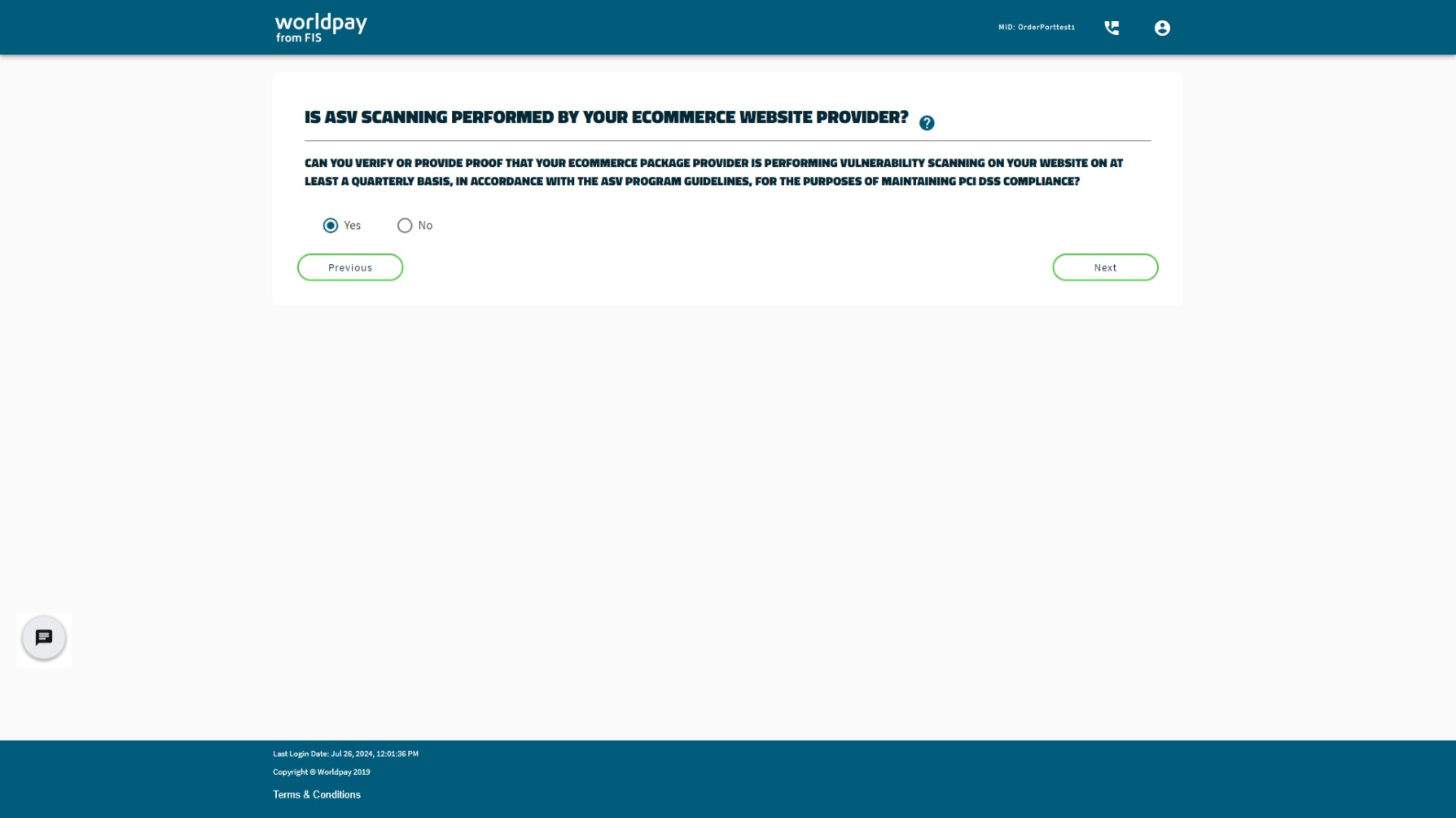 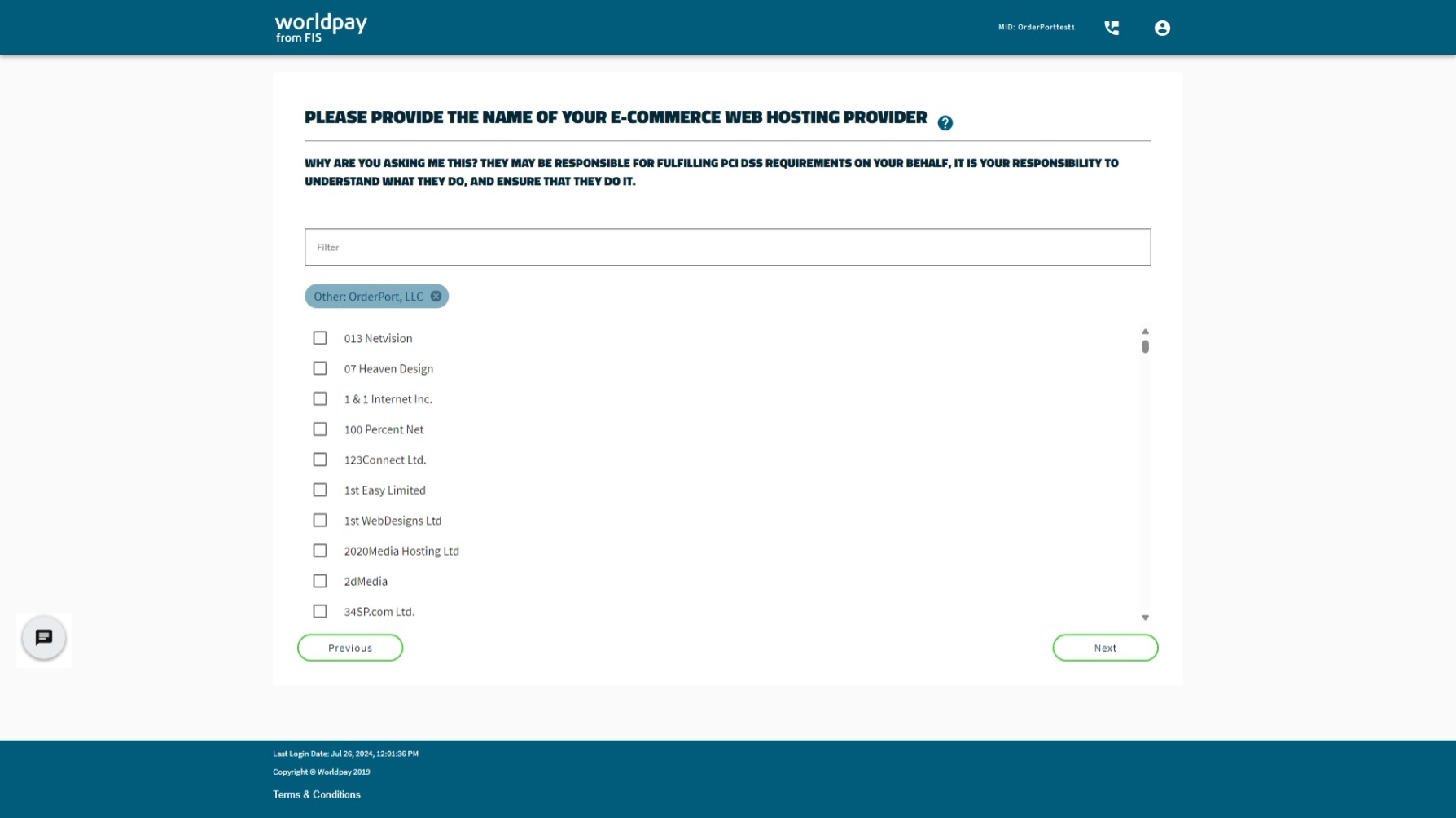 Select Other, then enter “OrderPort, LLC”
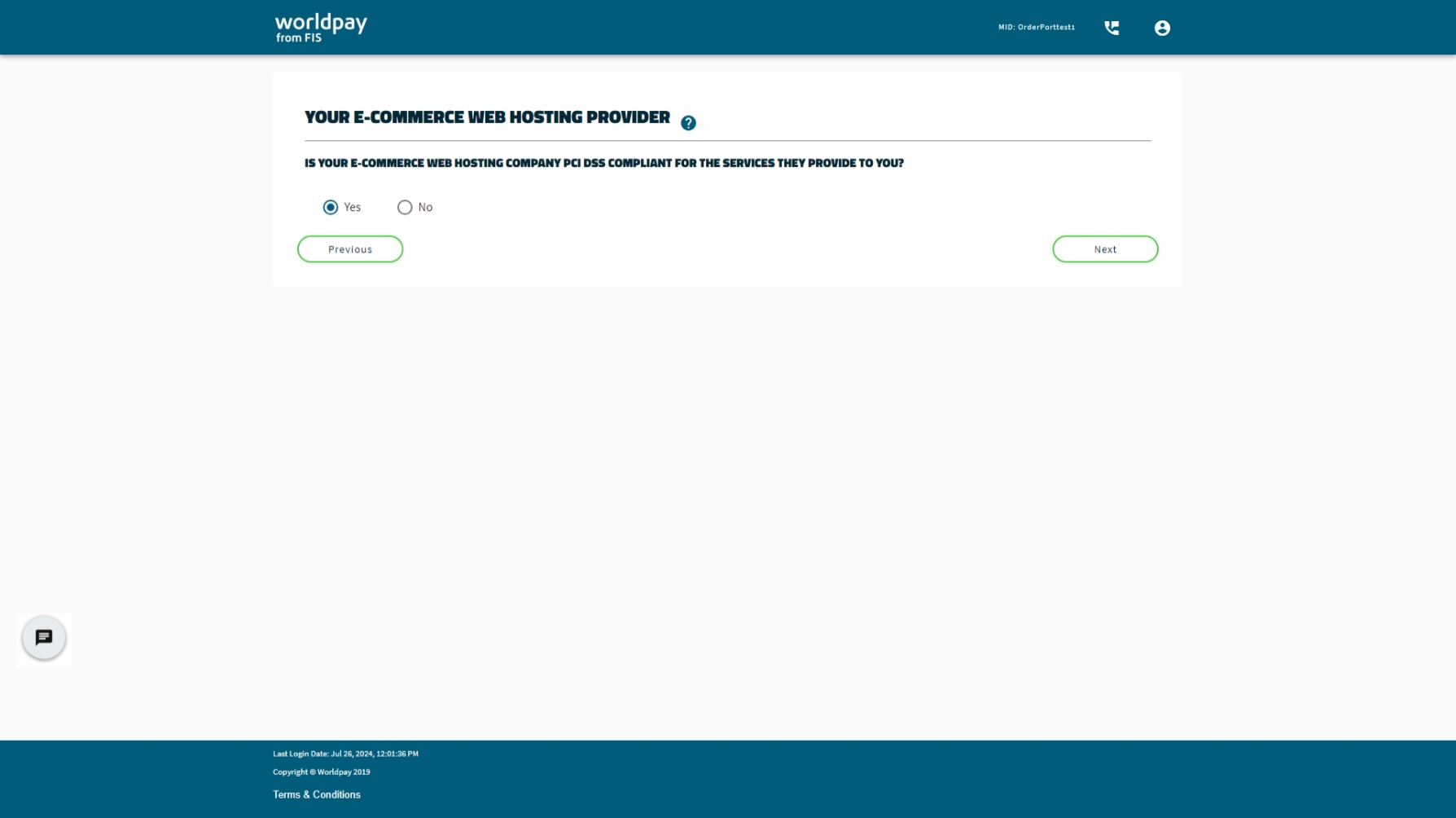 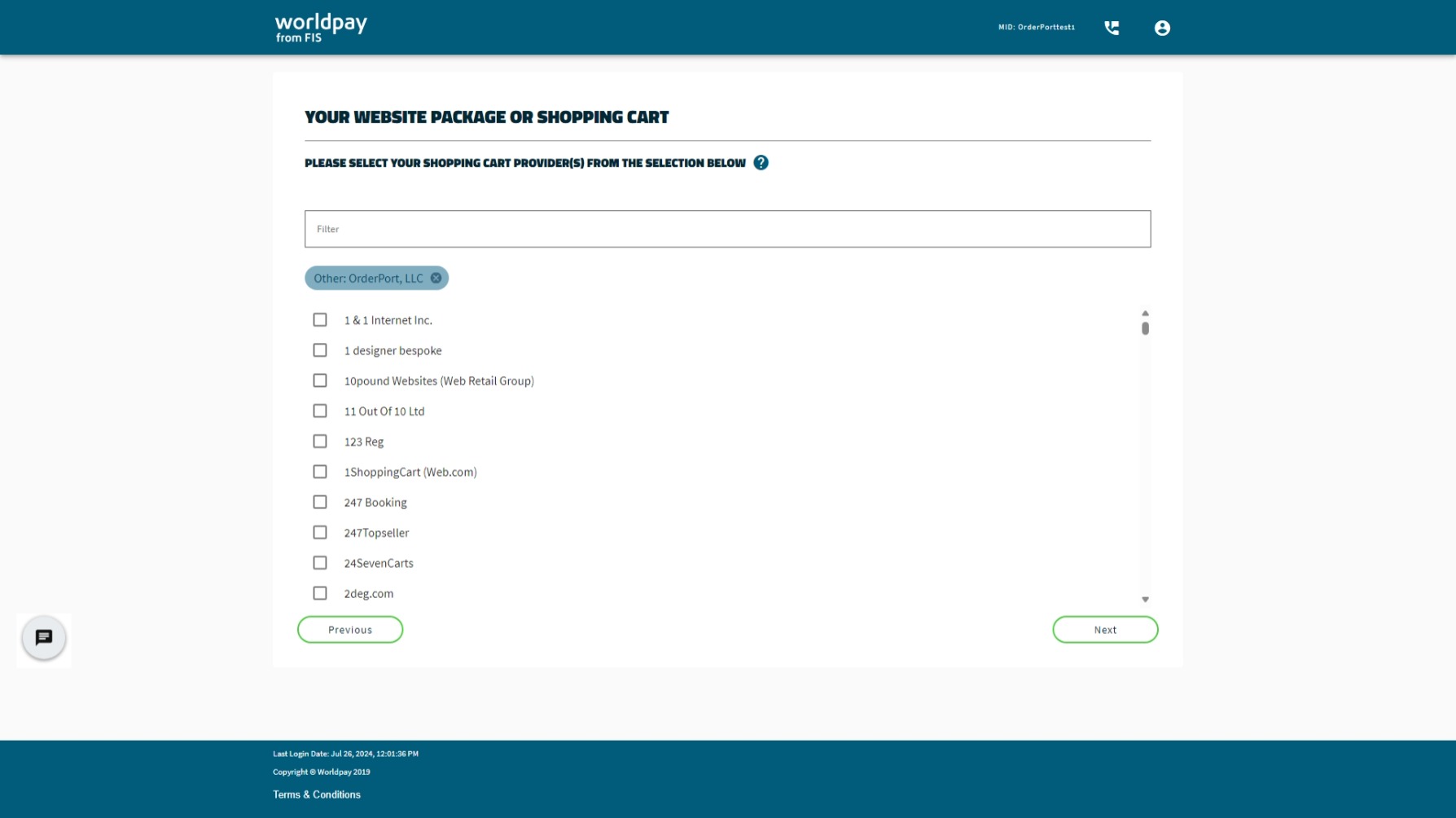 Select Other, then enter “OrderPort, LLC”
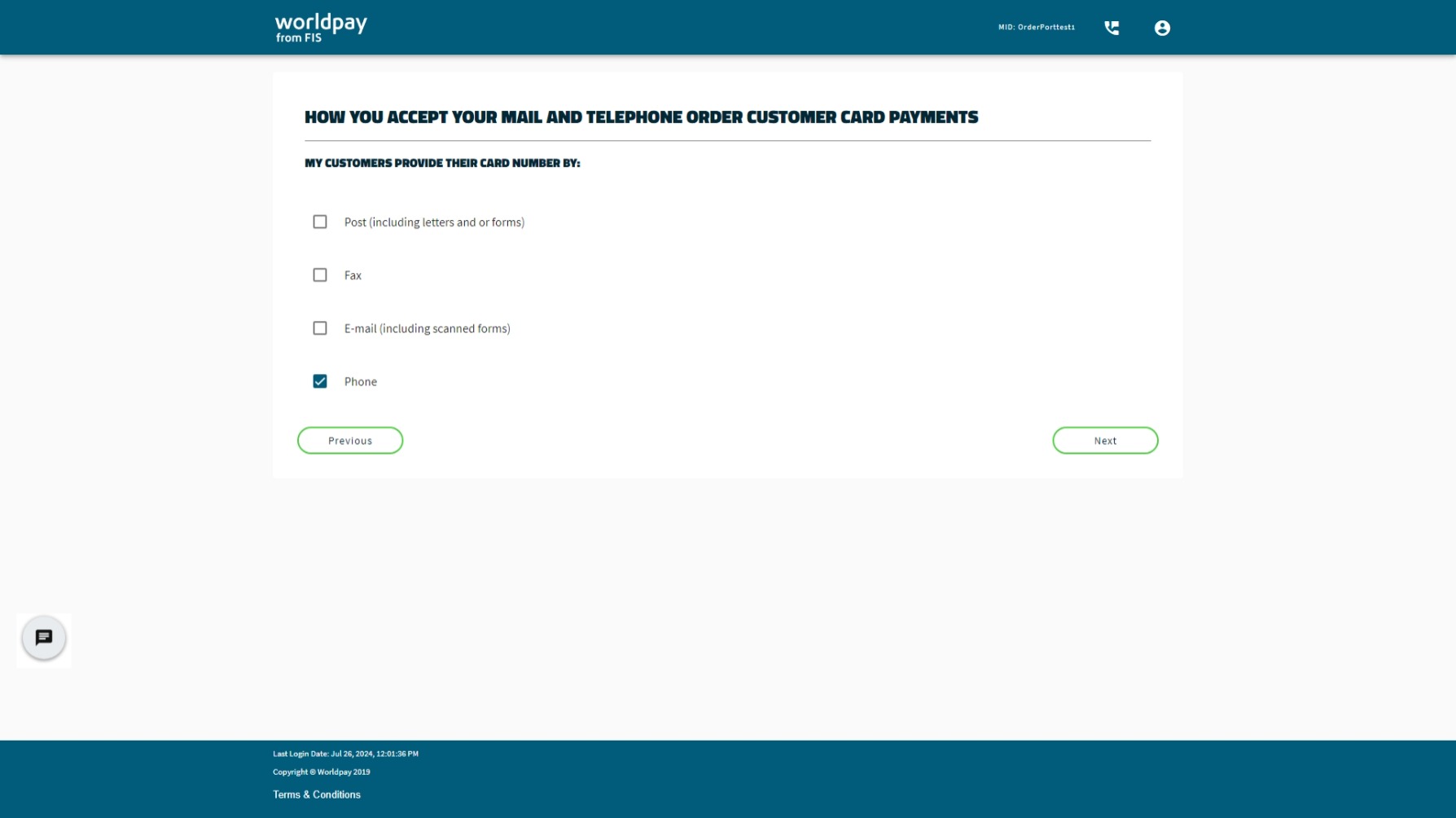 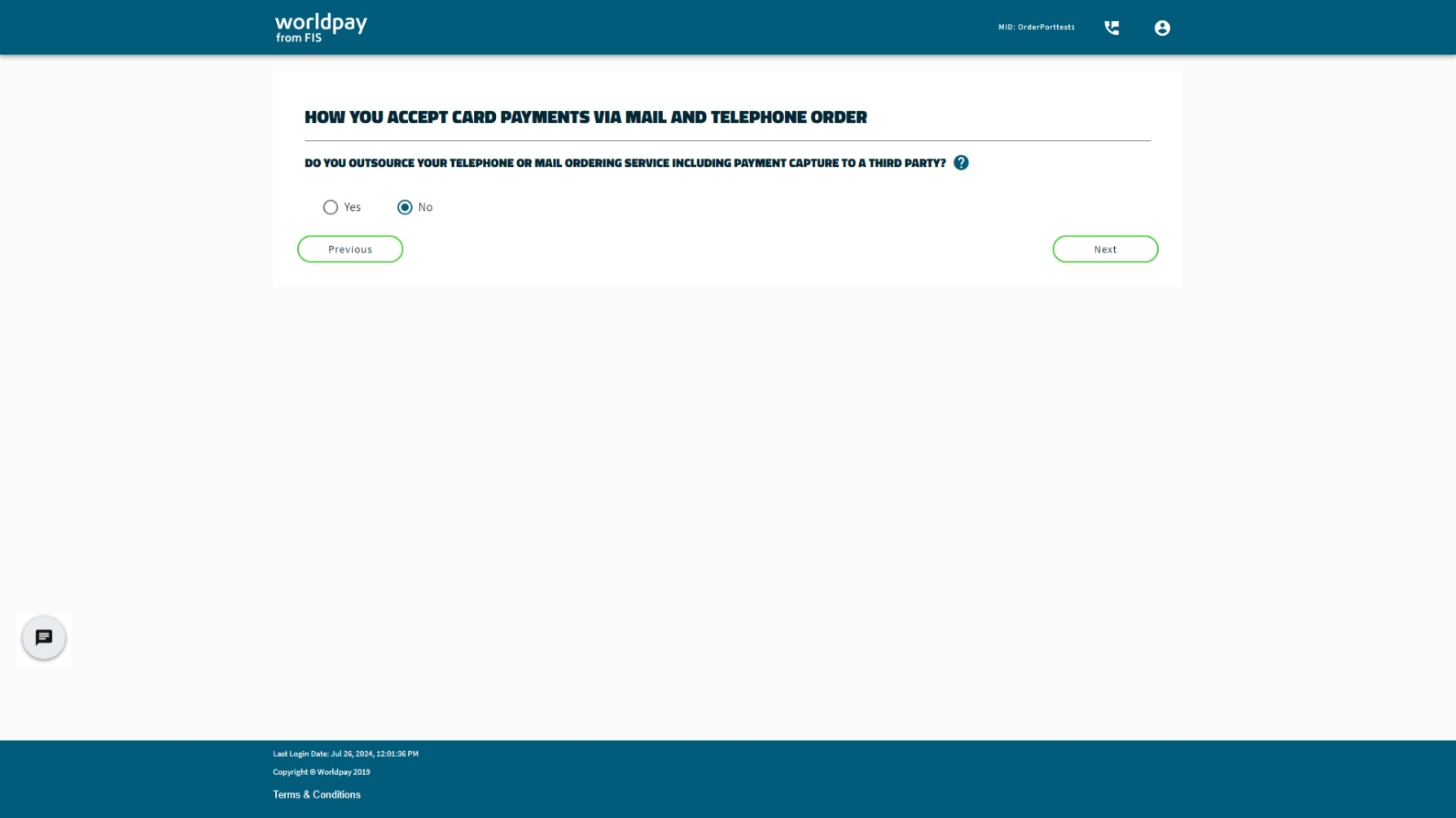 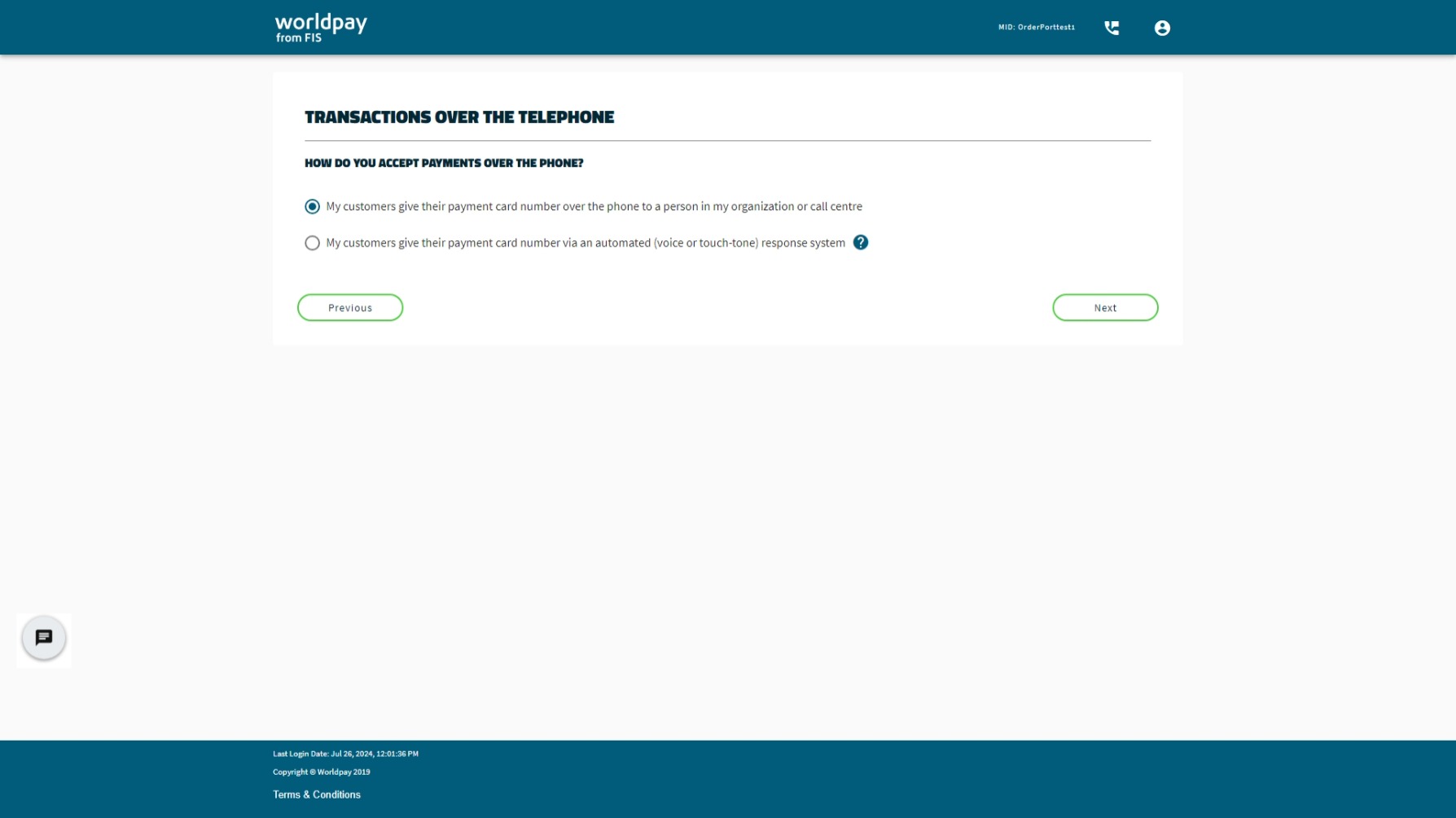 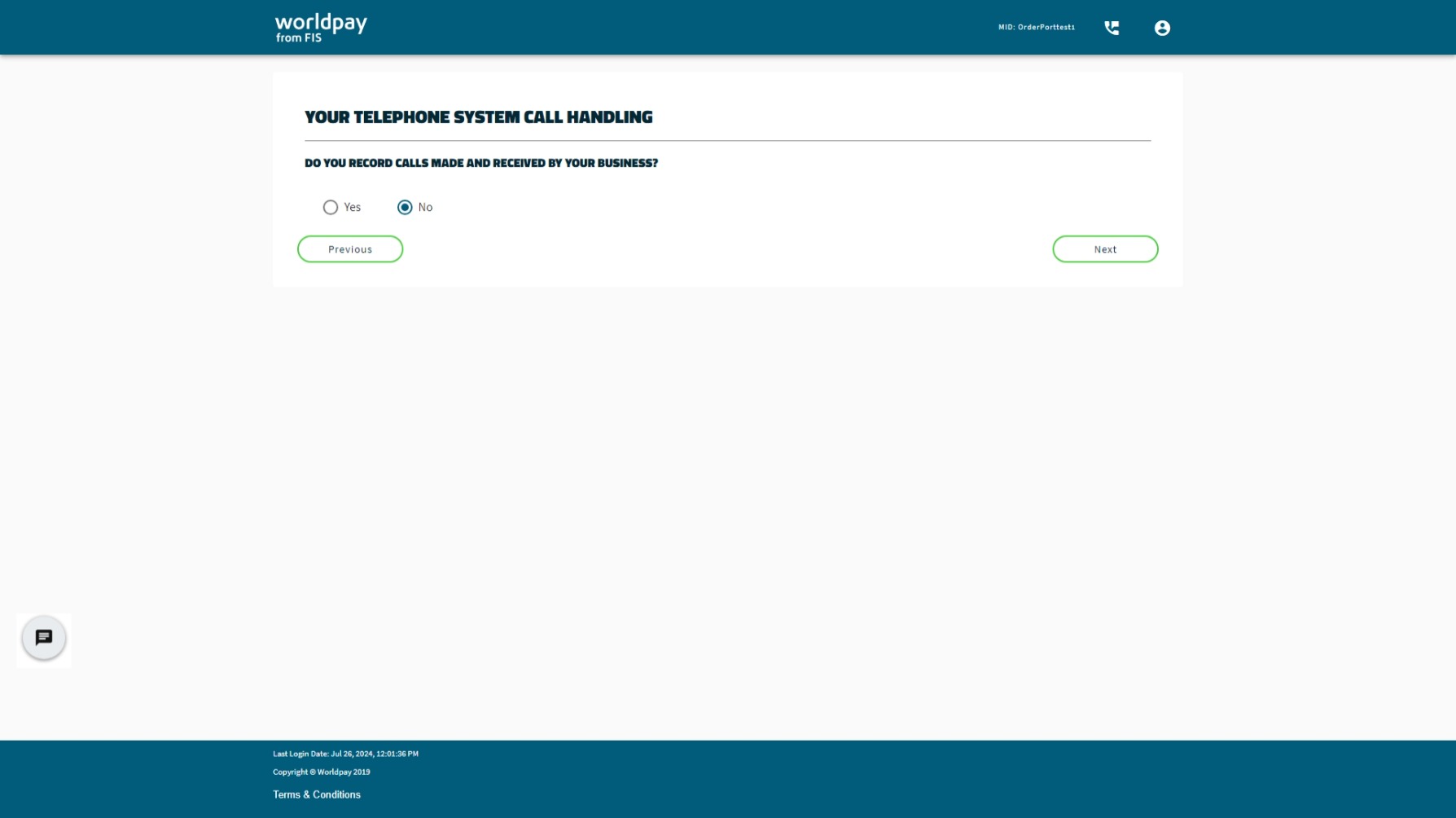 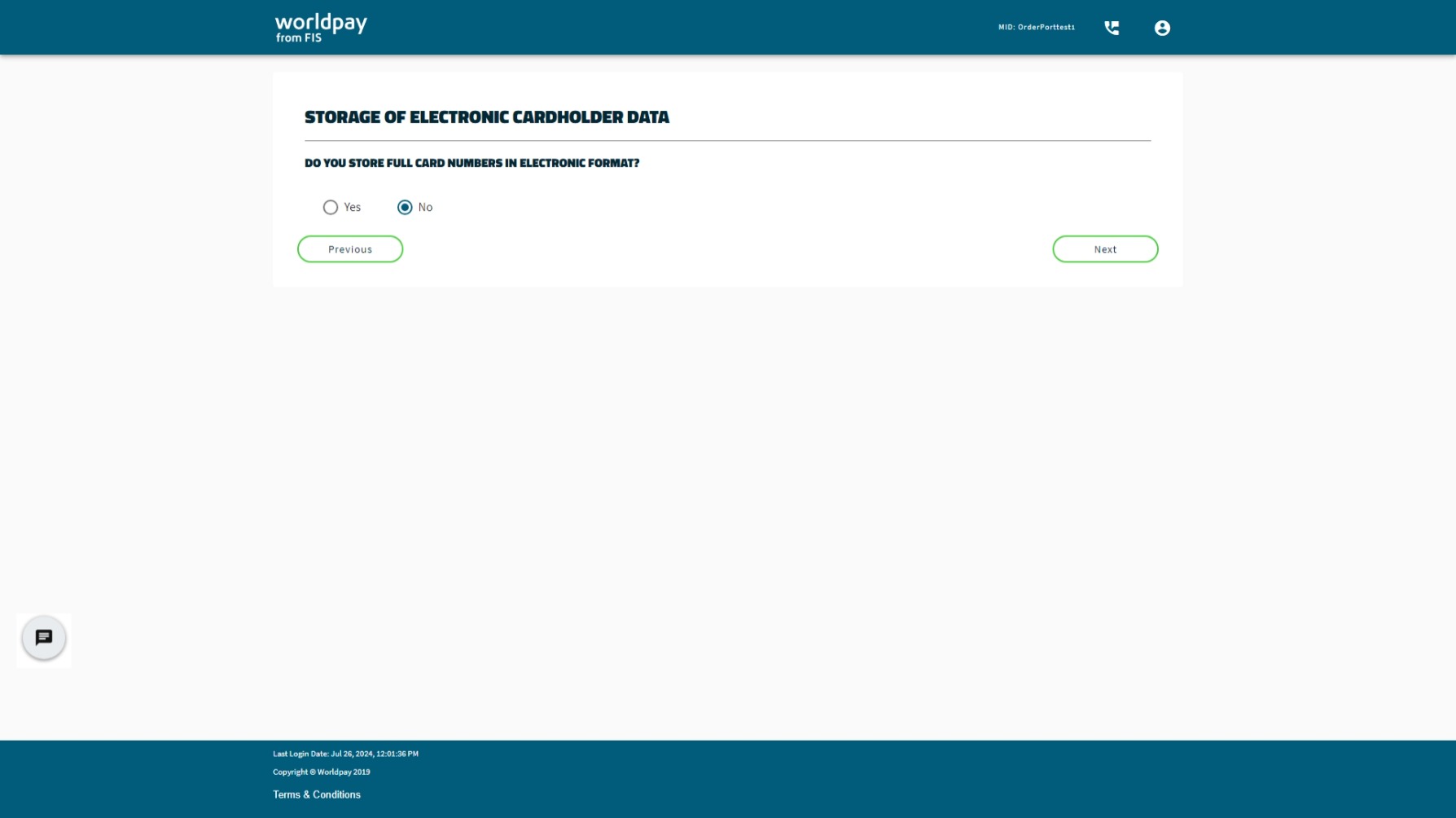 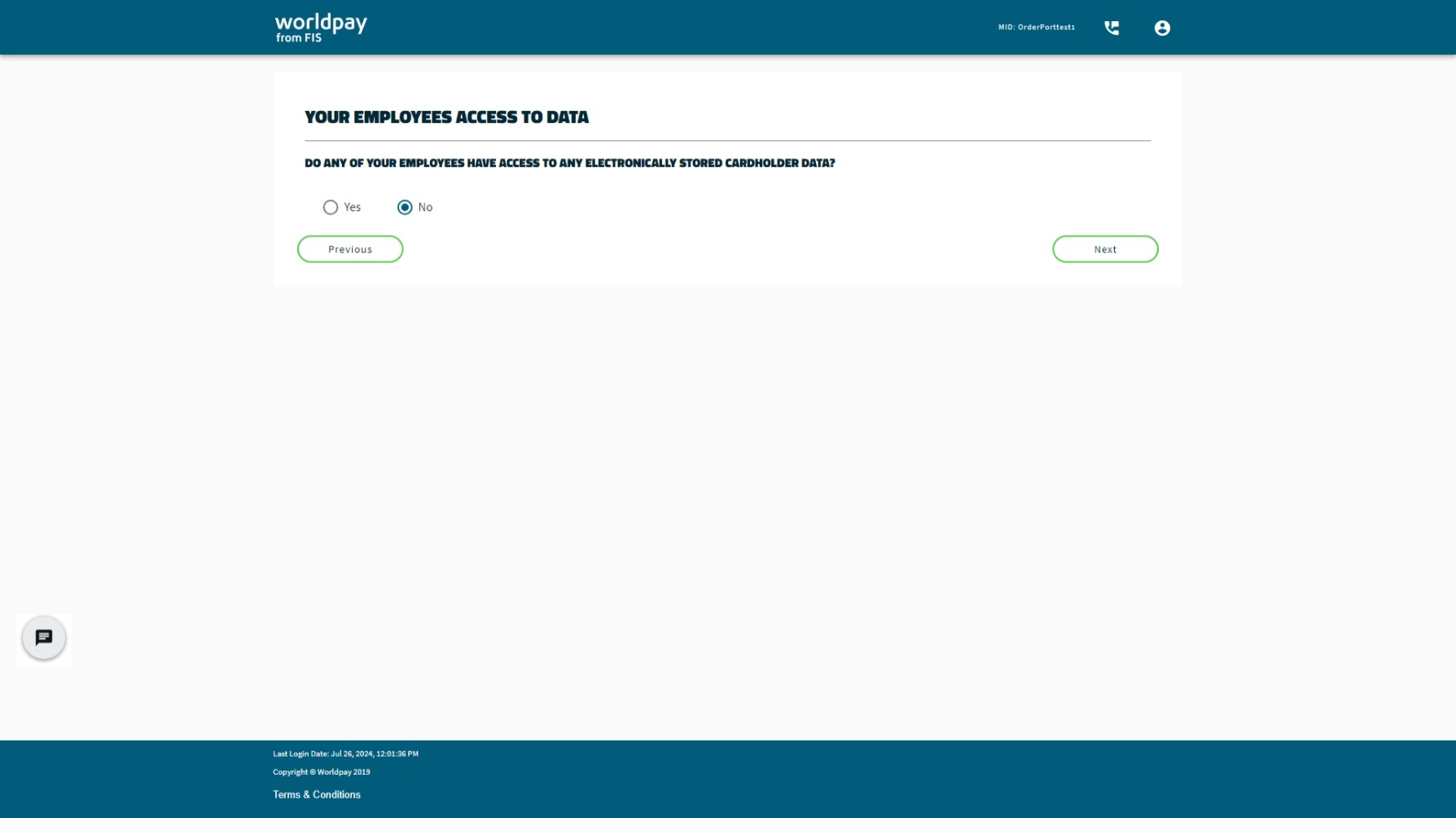 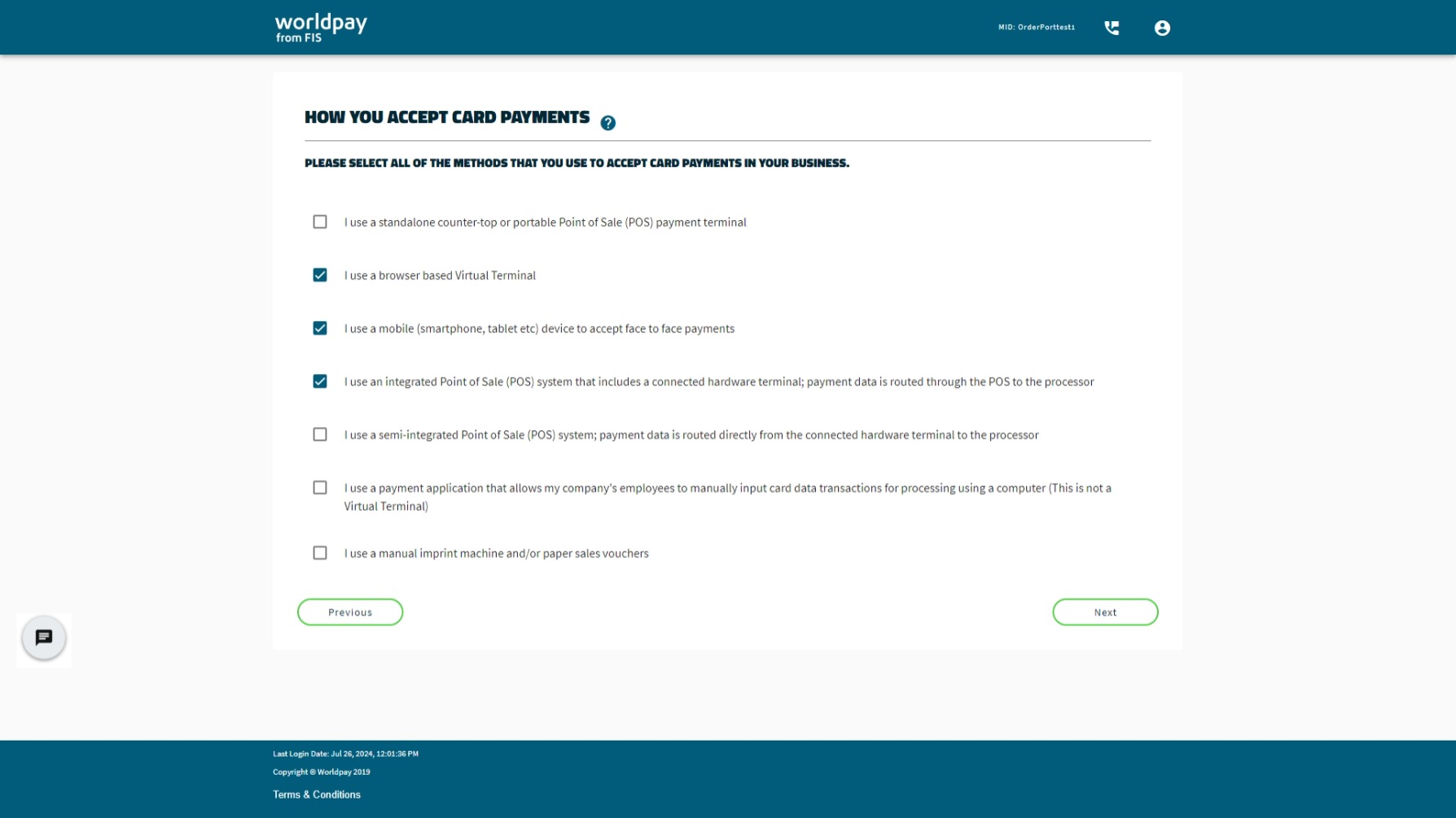 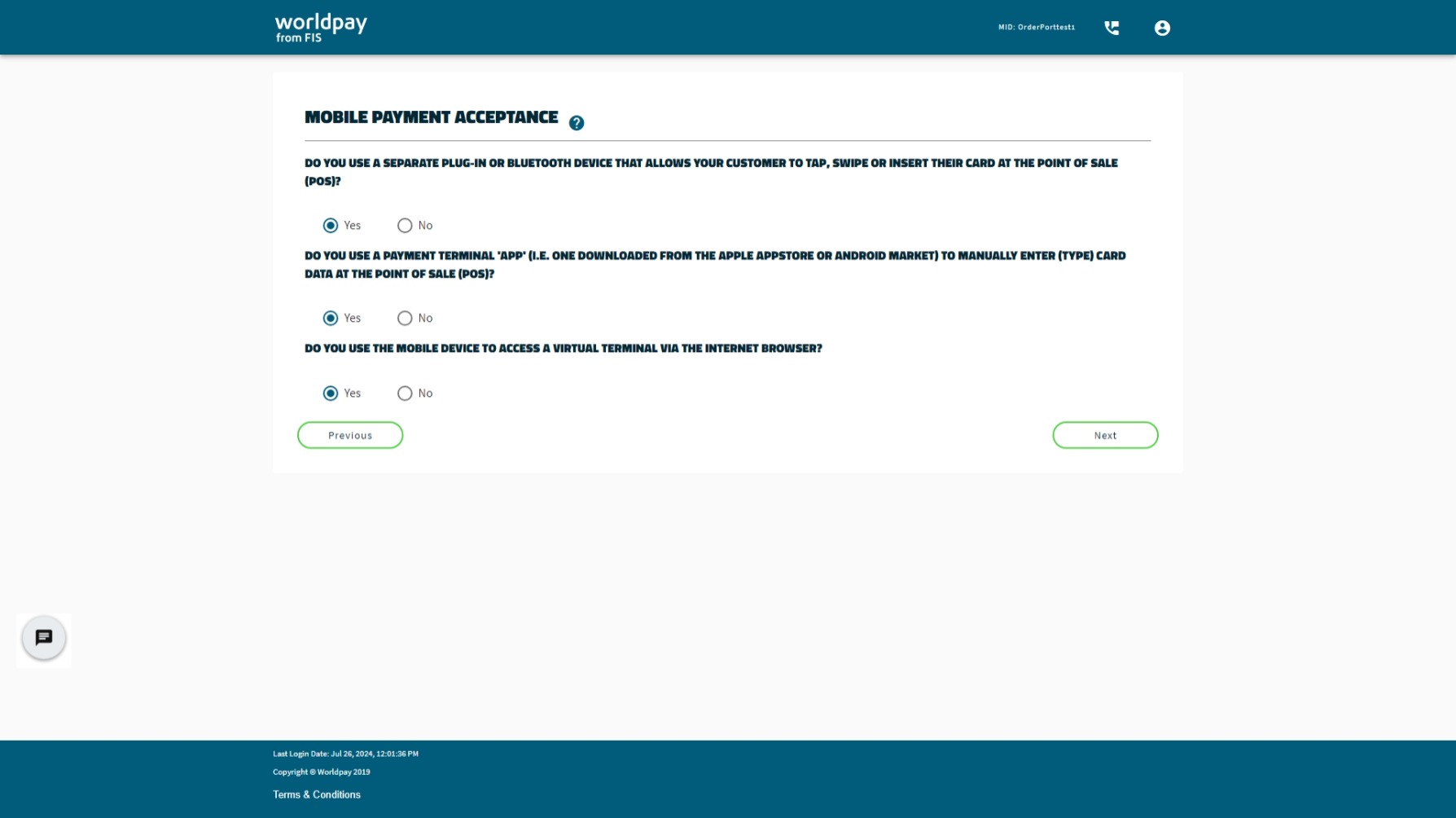 You may answer No to the final question if you
never open OrderPort Admin to take orders on
your mobile devices.
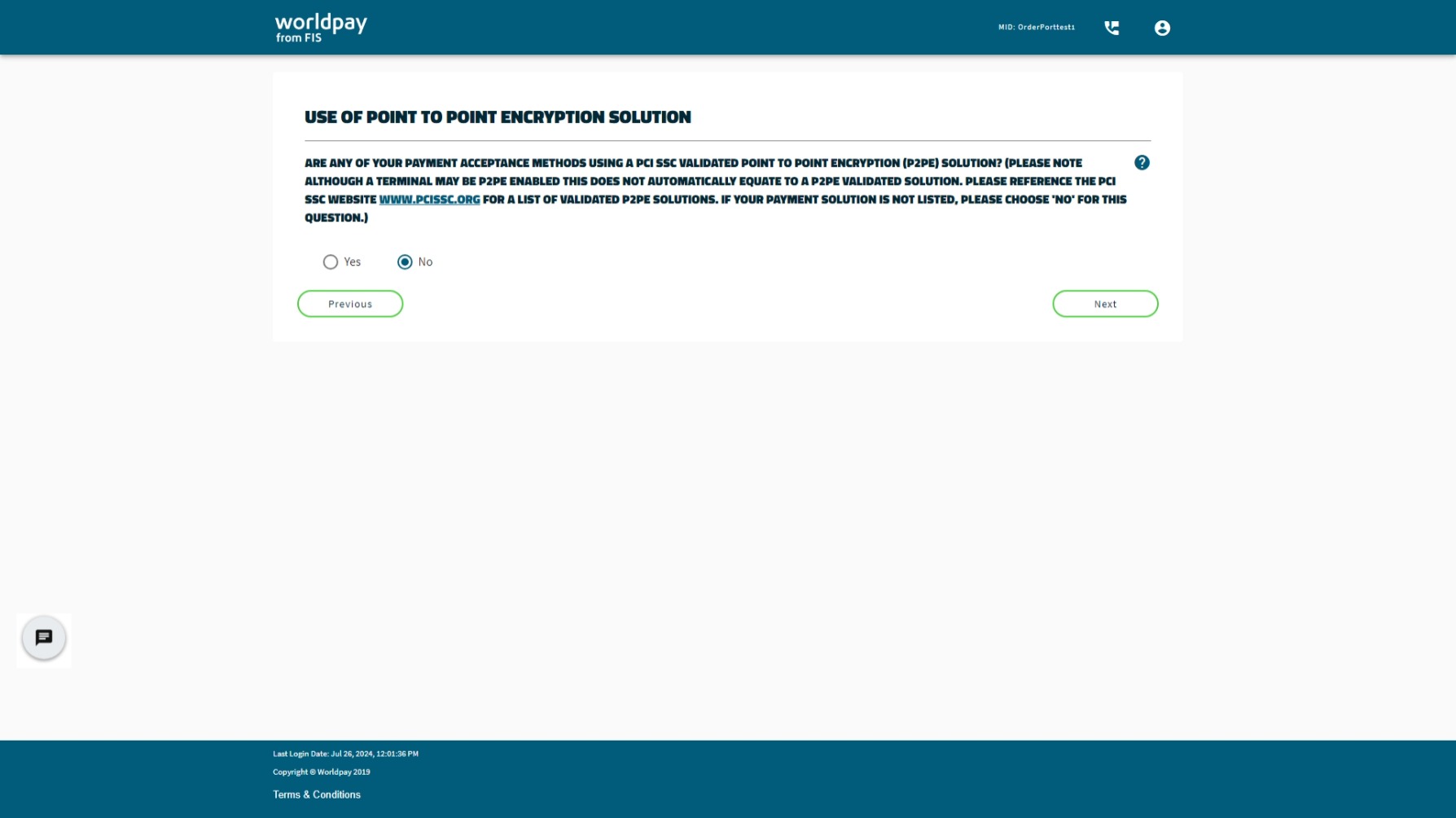 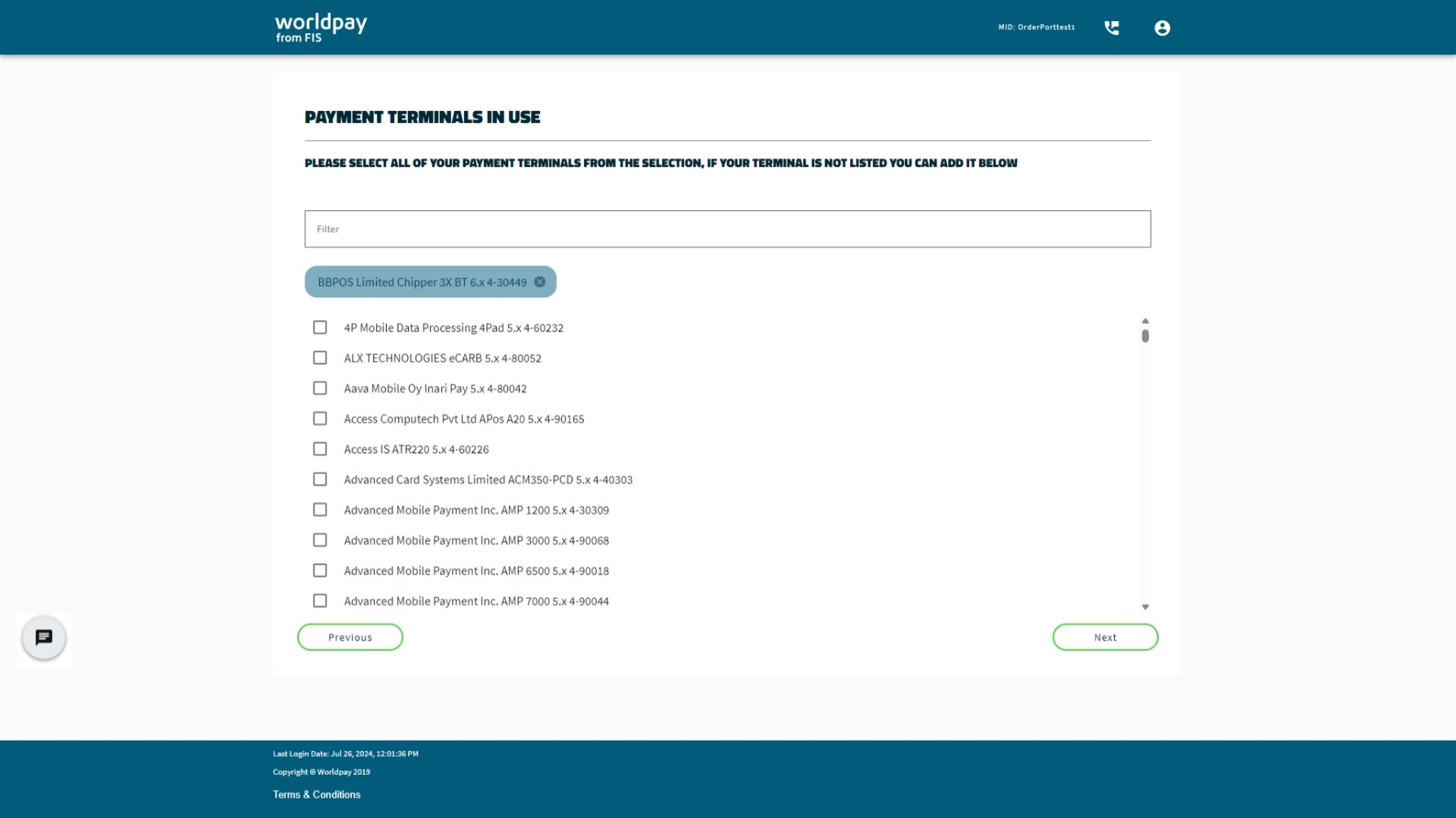 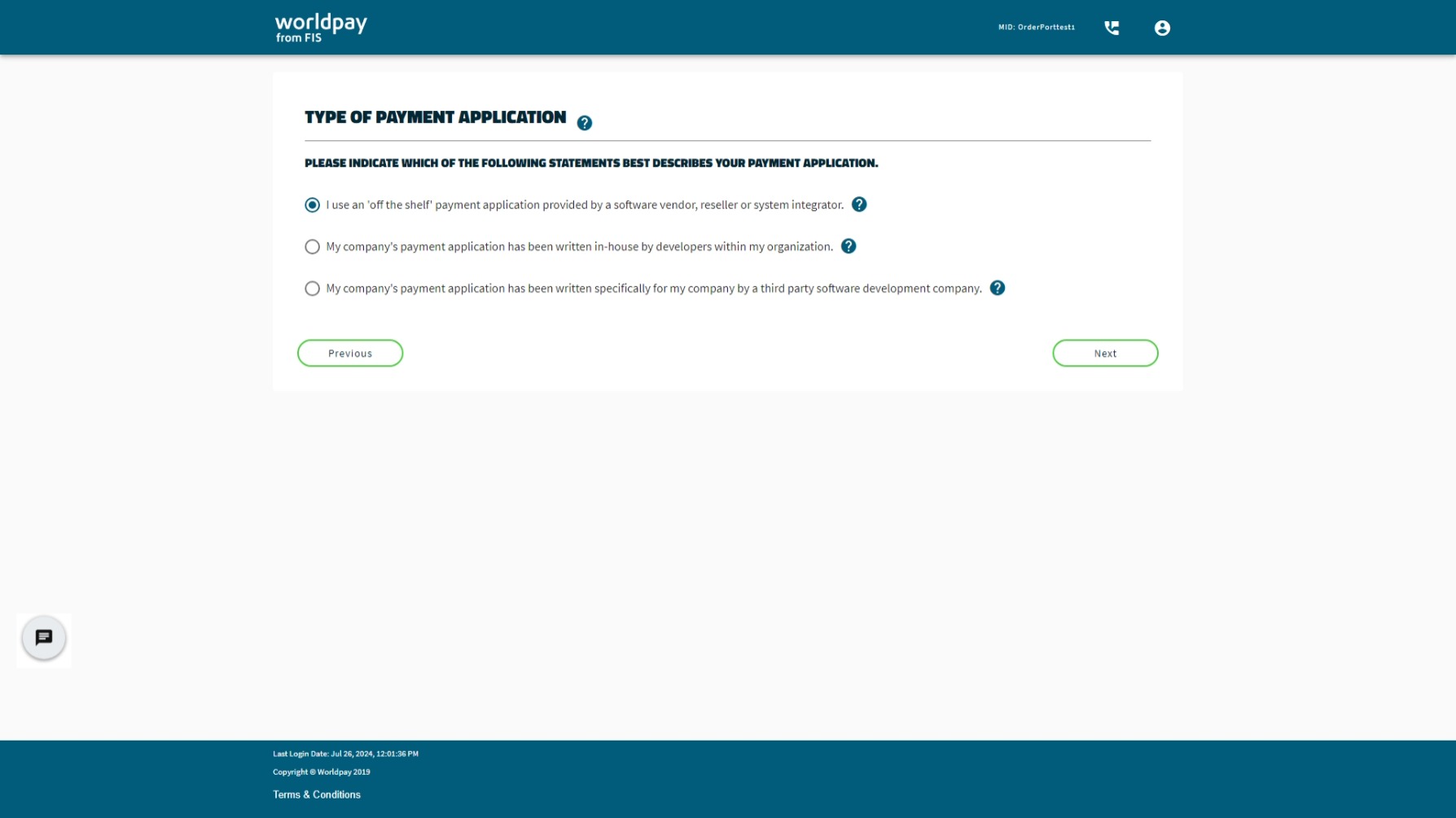 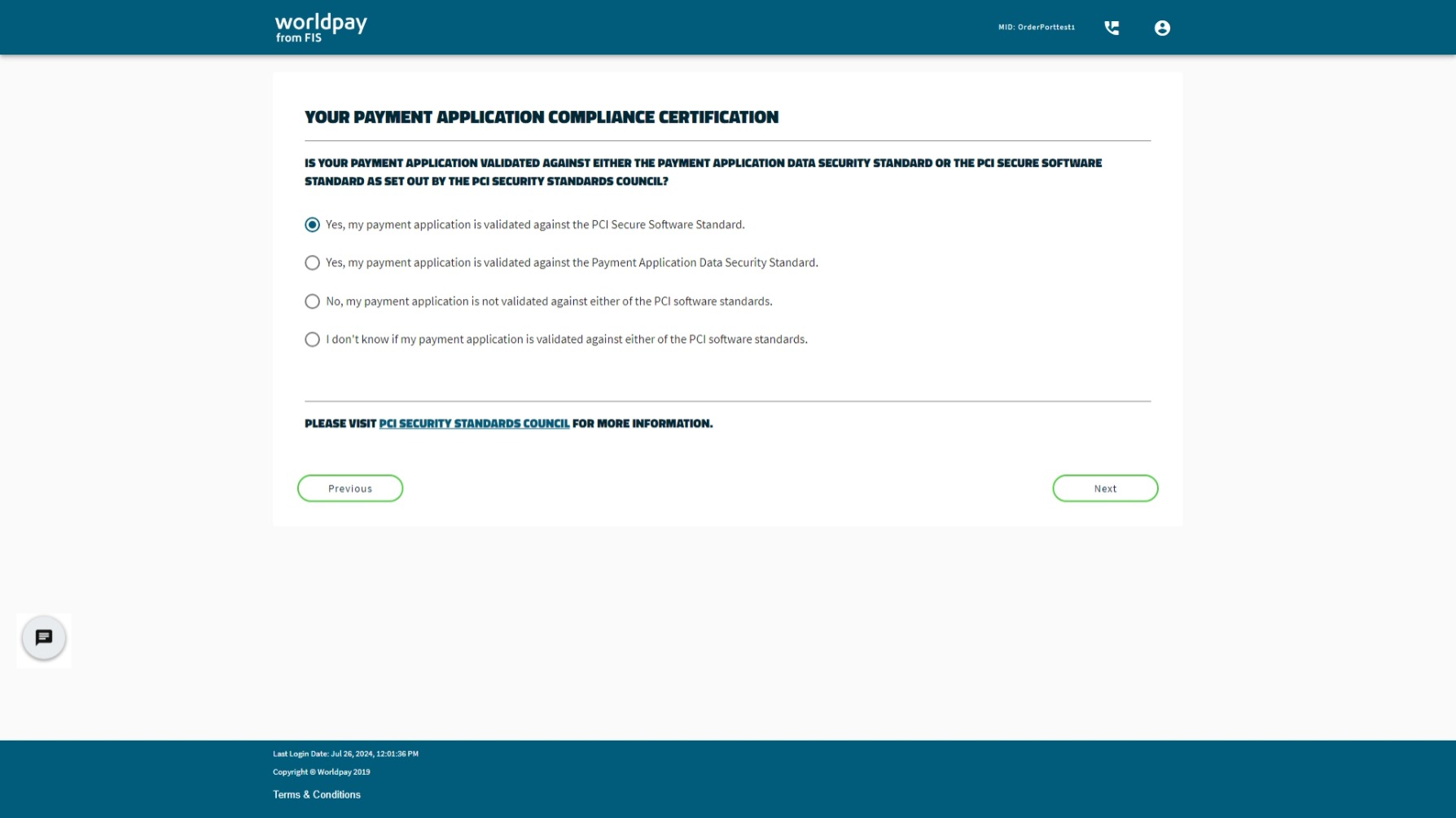 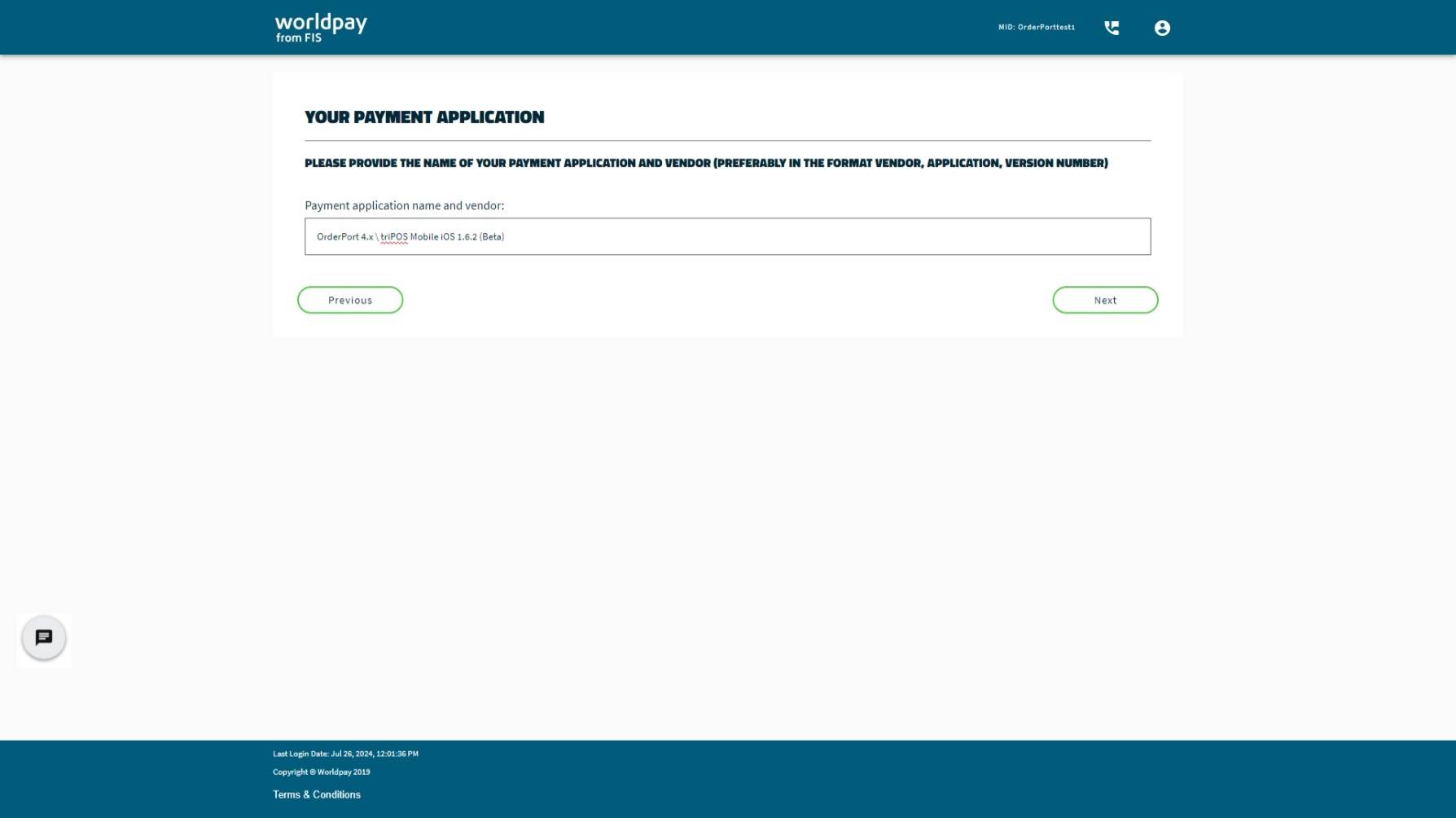 Enter in the following text:
OrderPort 4.x triPOS Mobile iOS 1.6.2 (Beta)
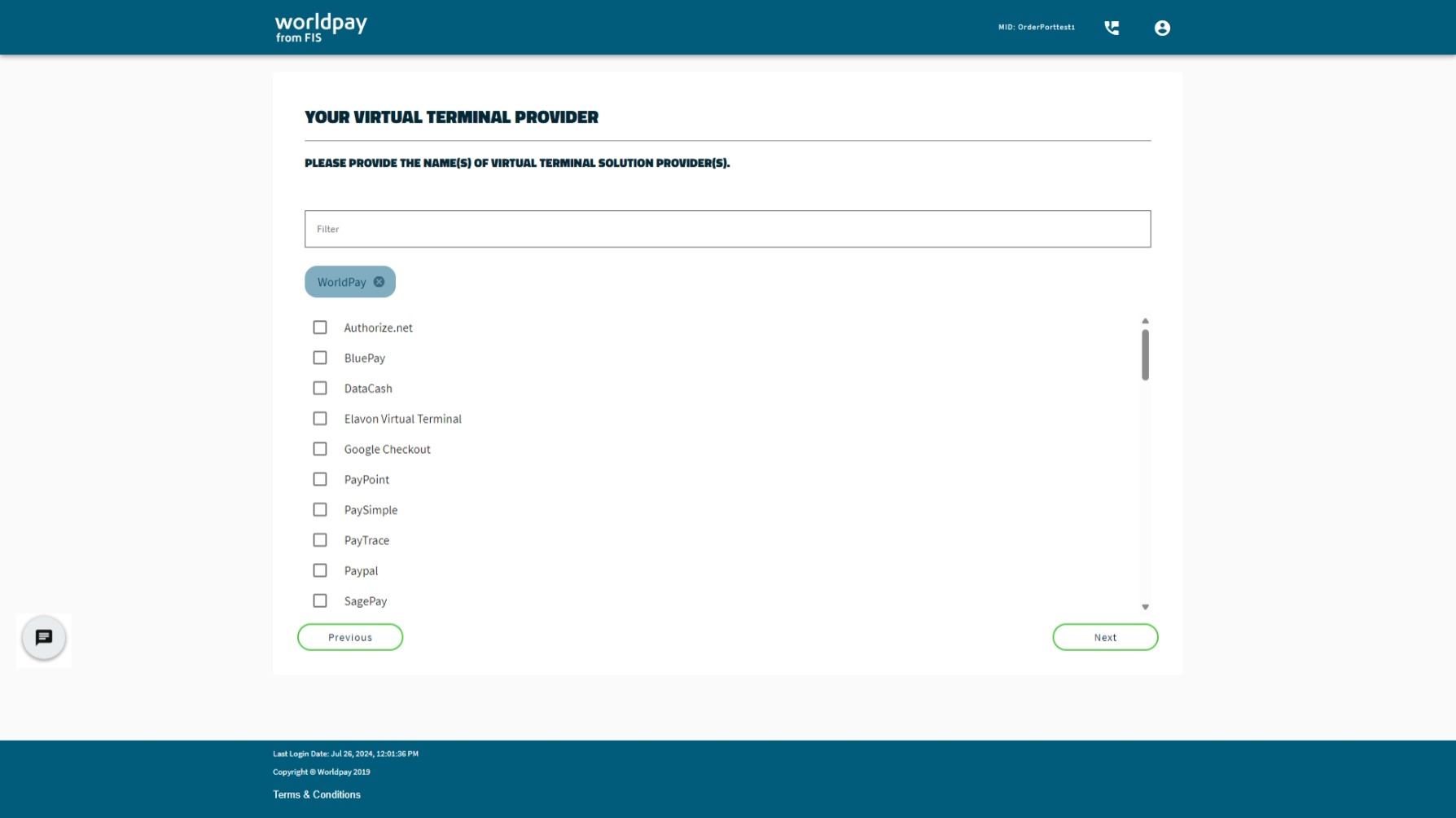 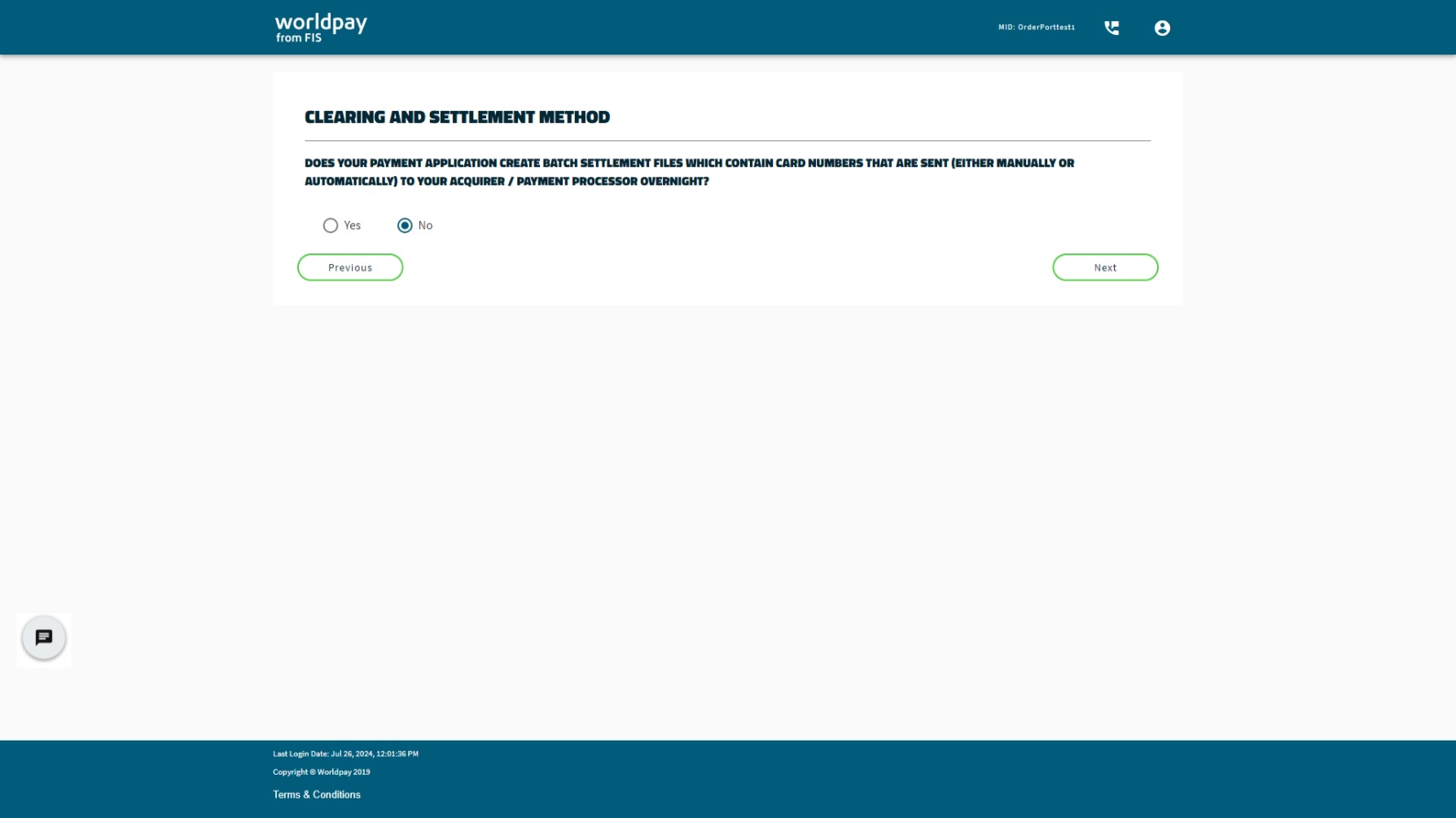 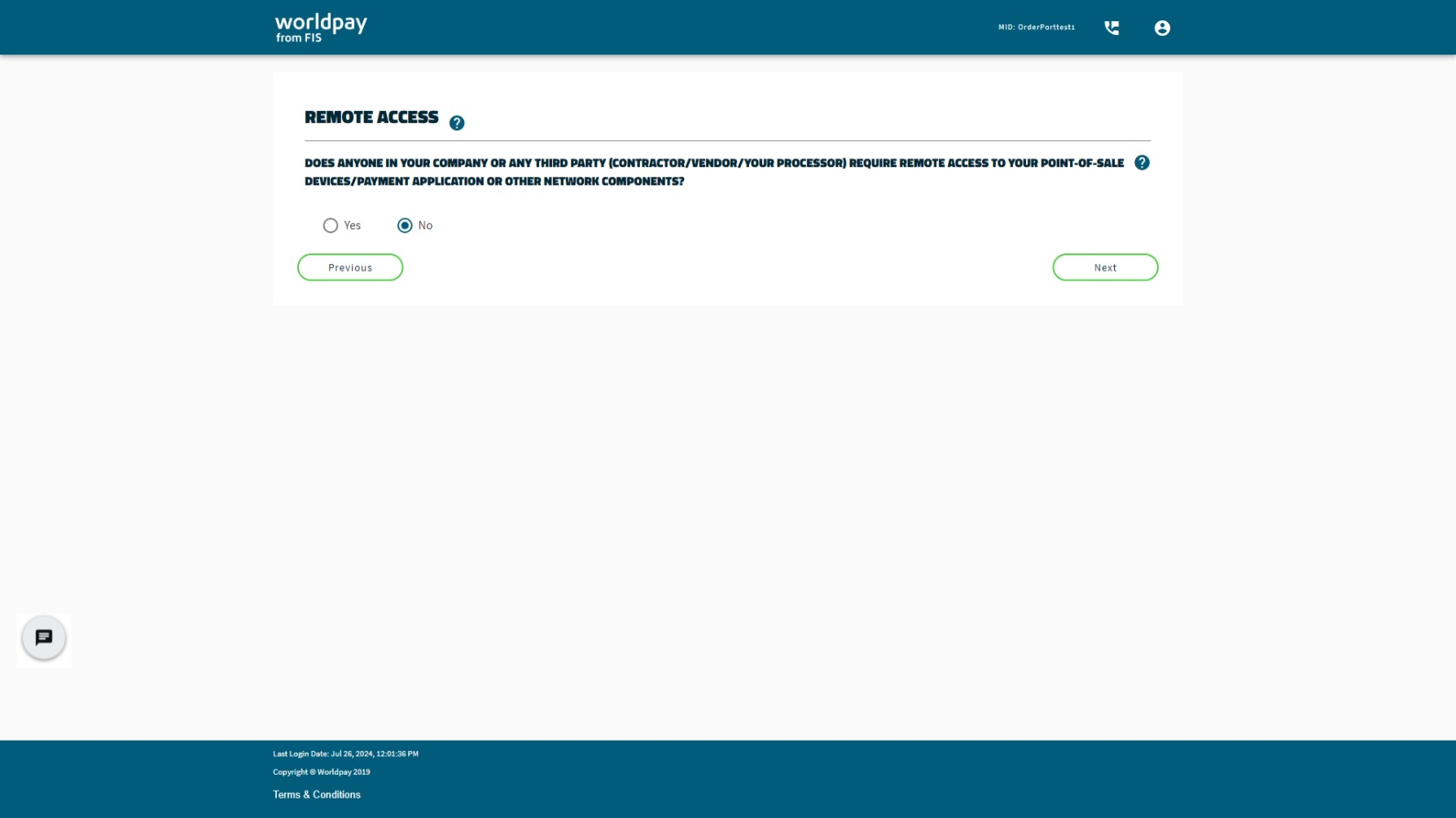 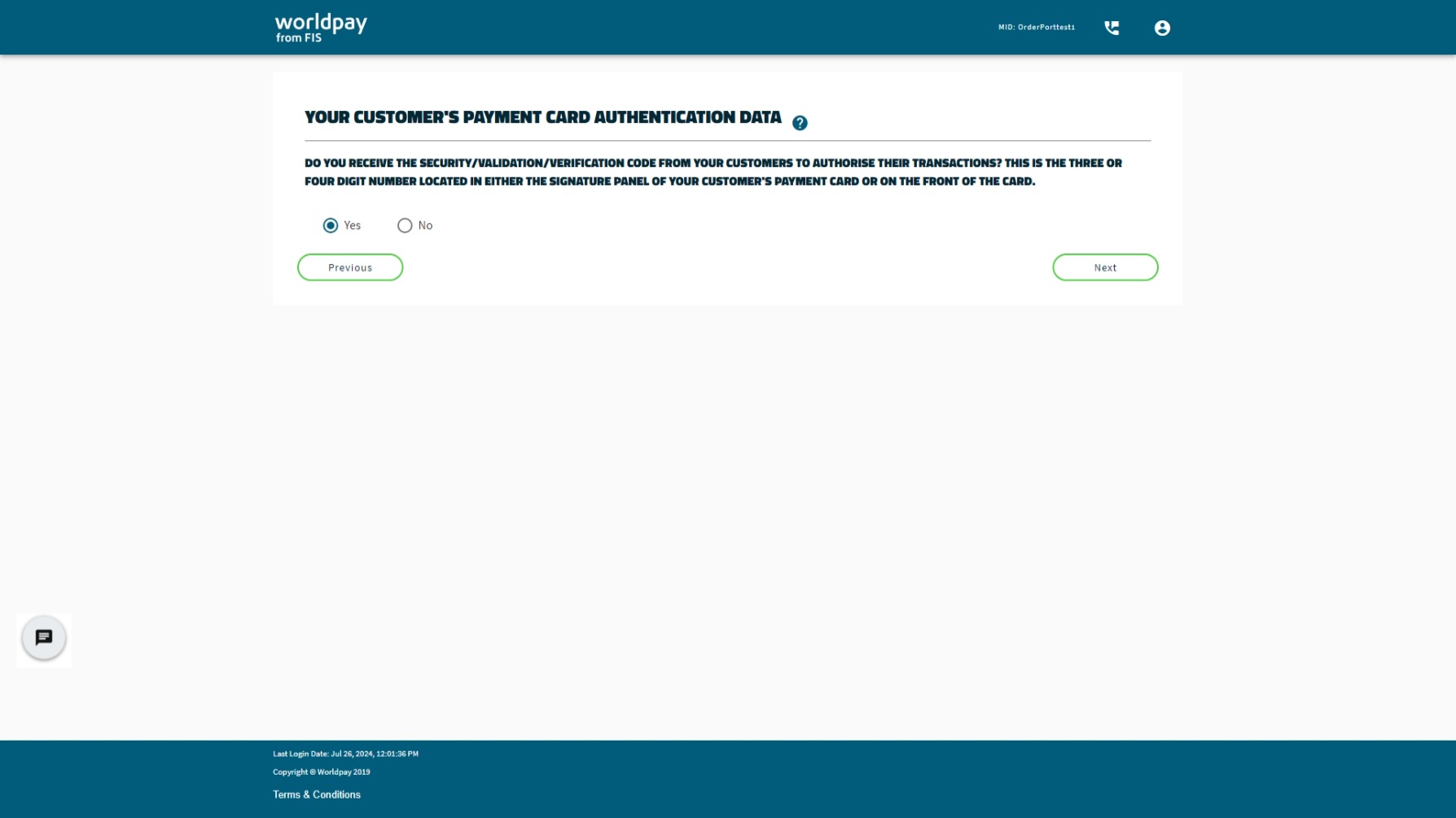 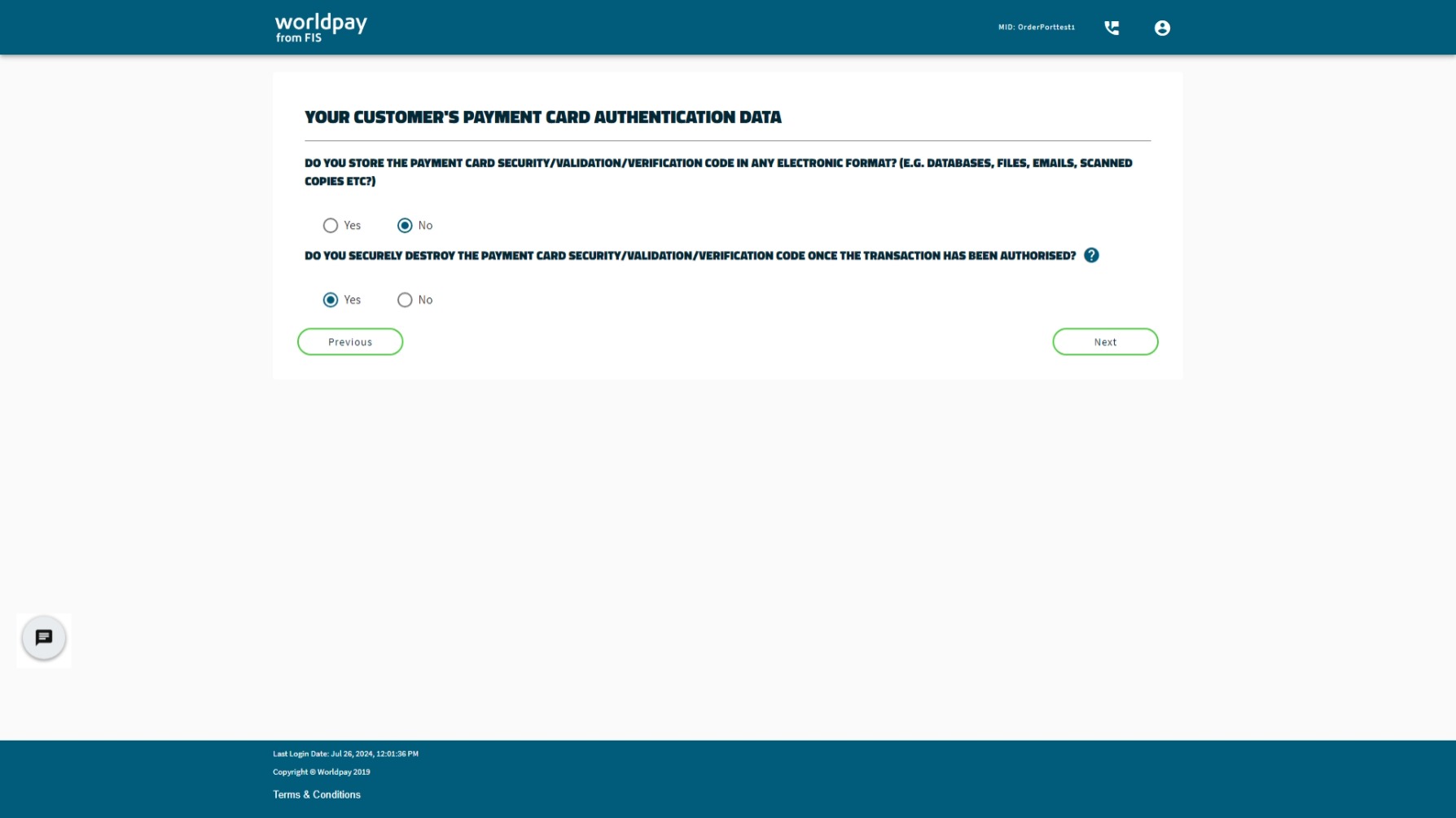 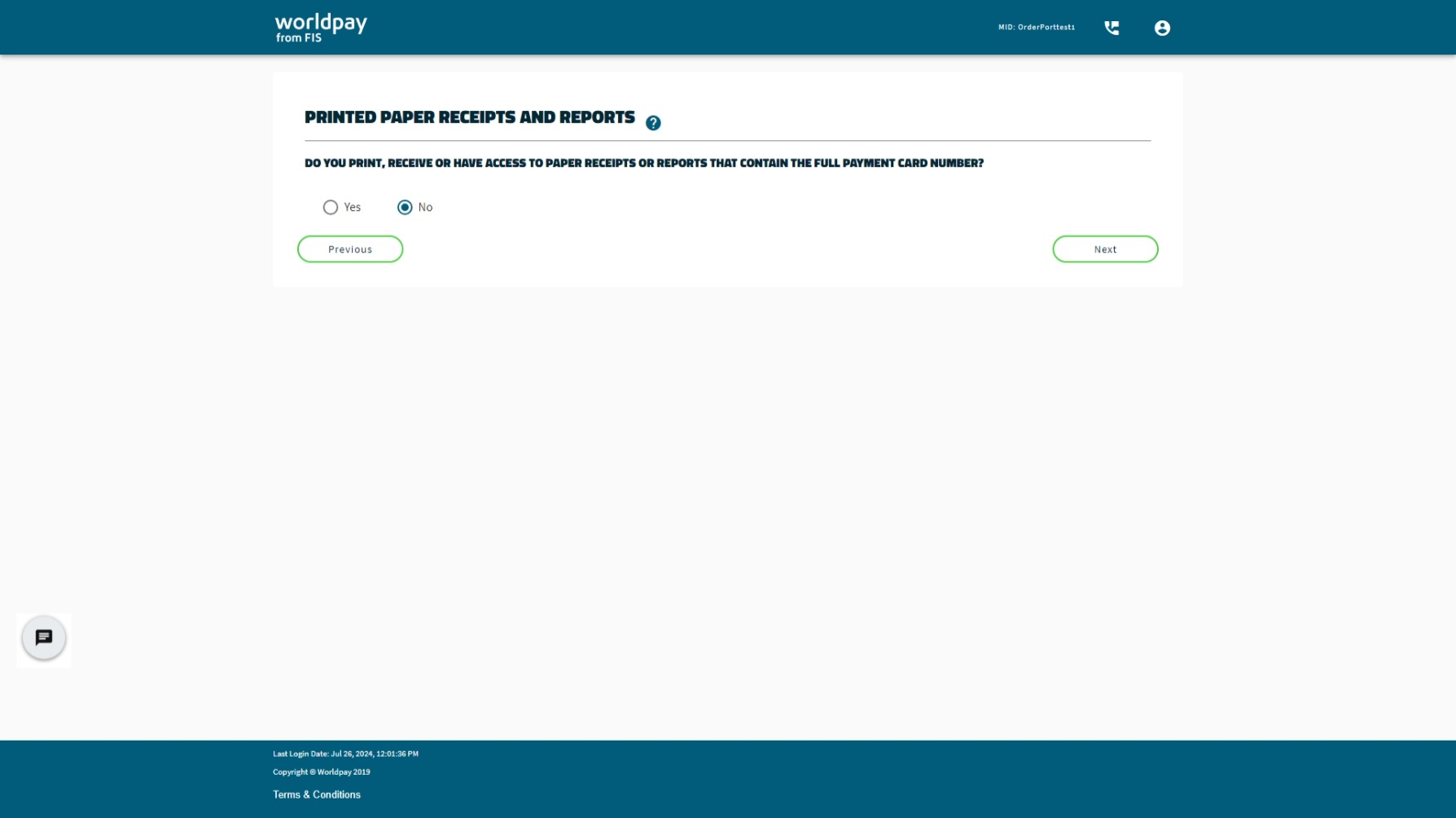 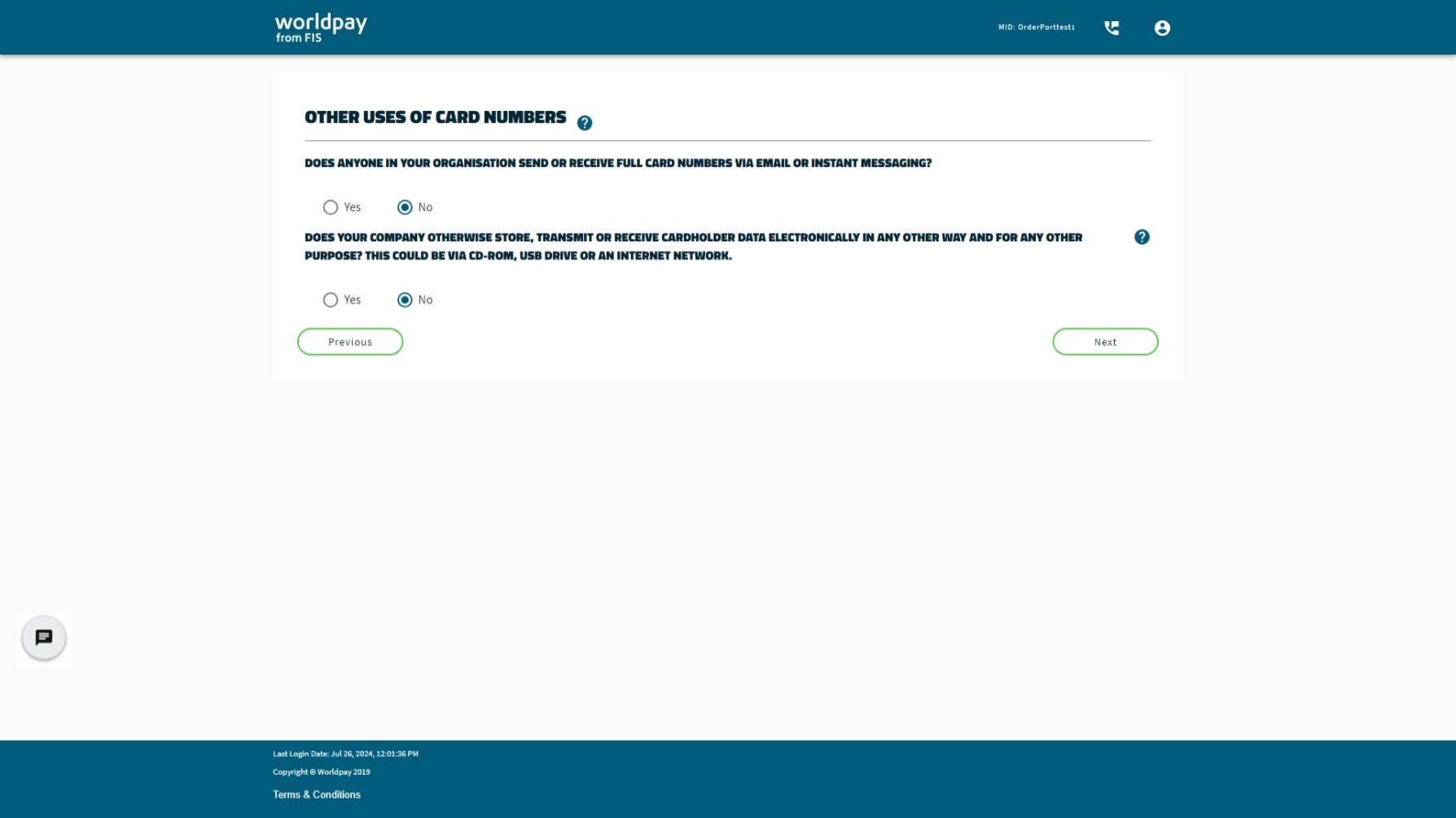 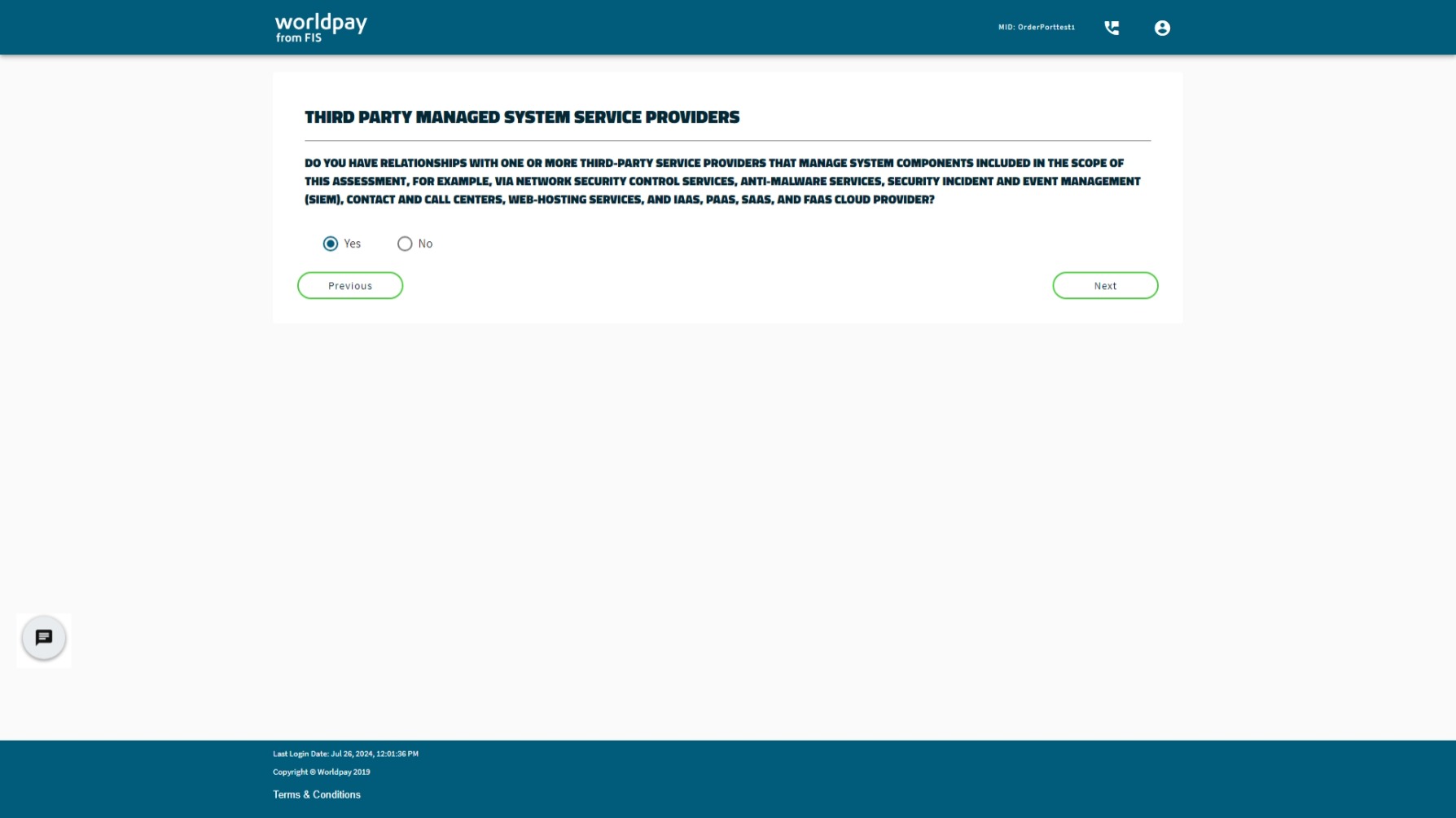 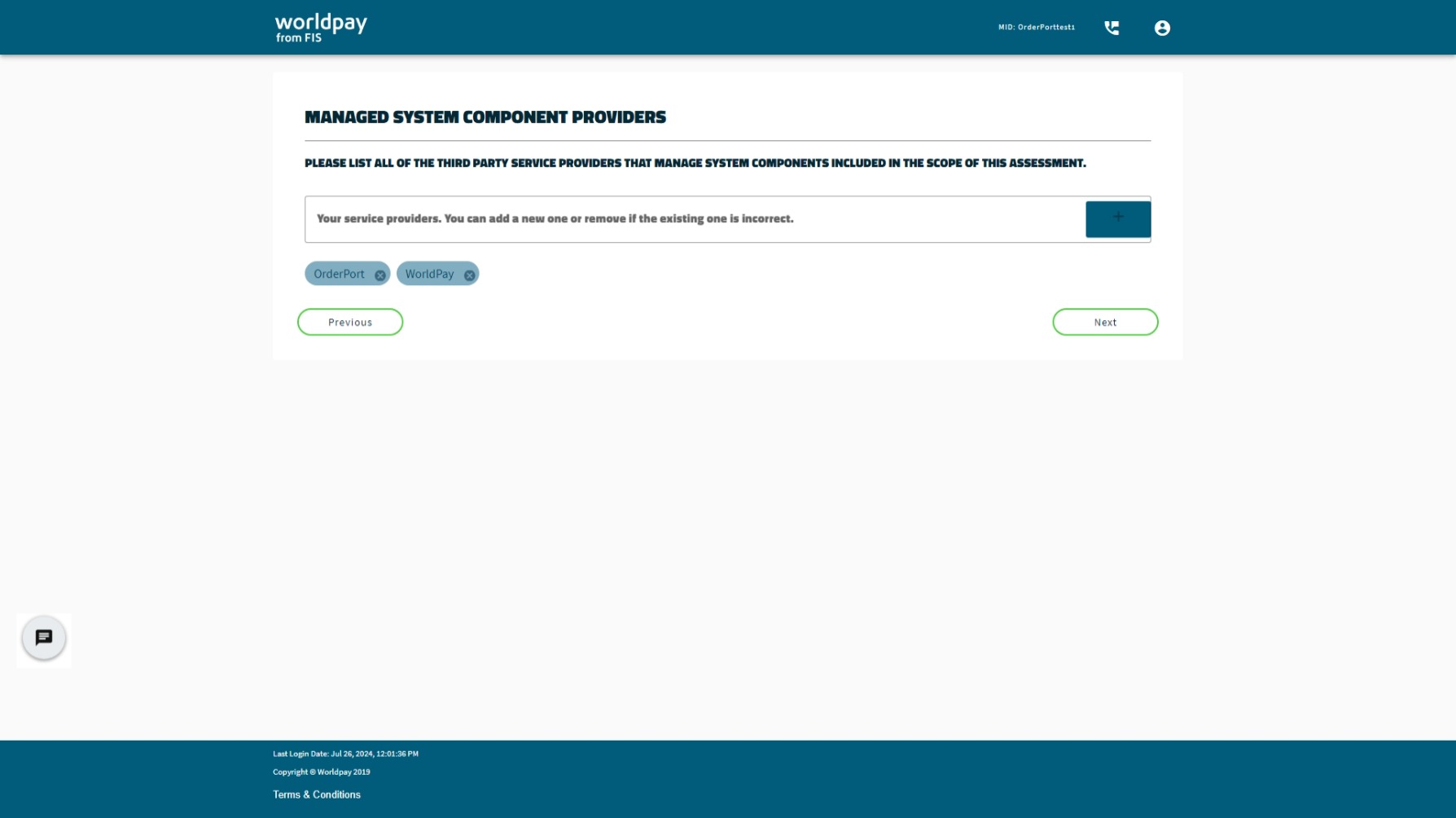 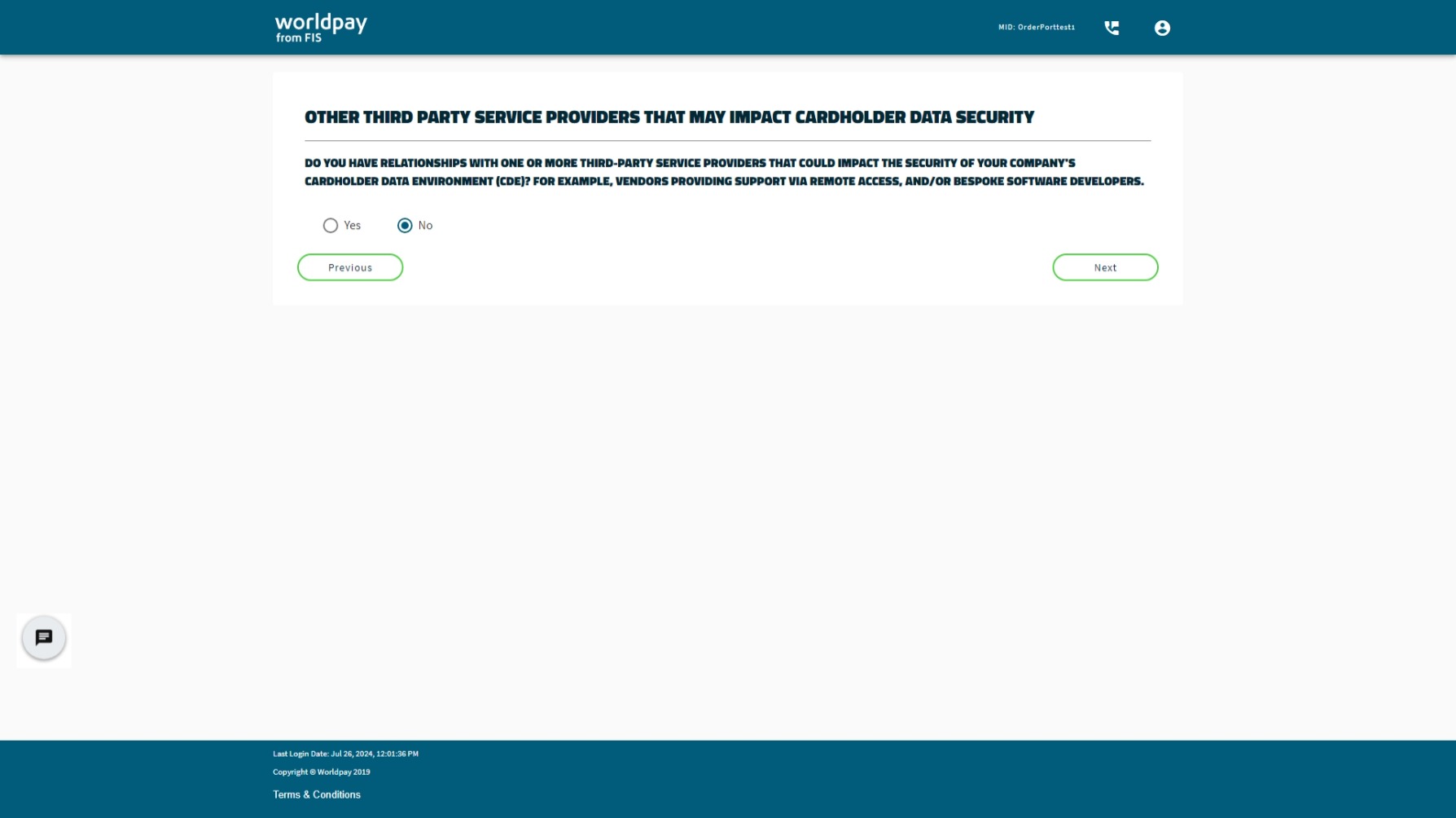 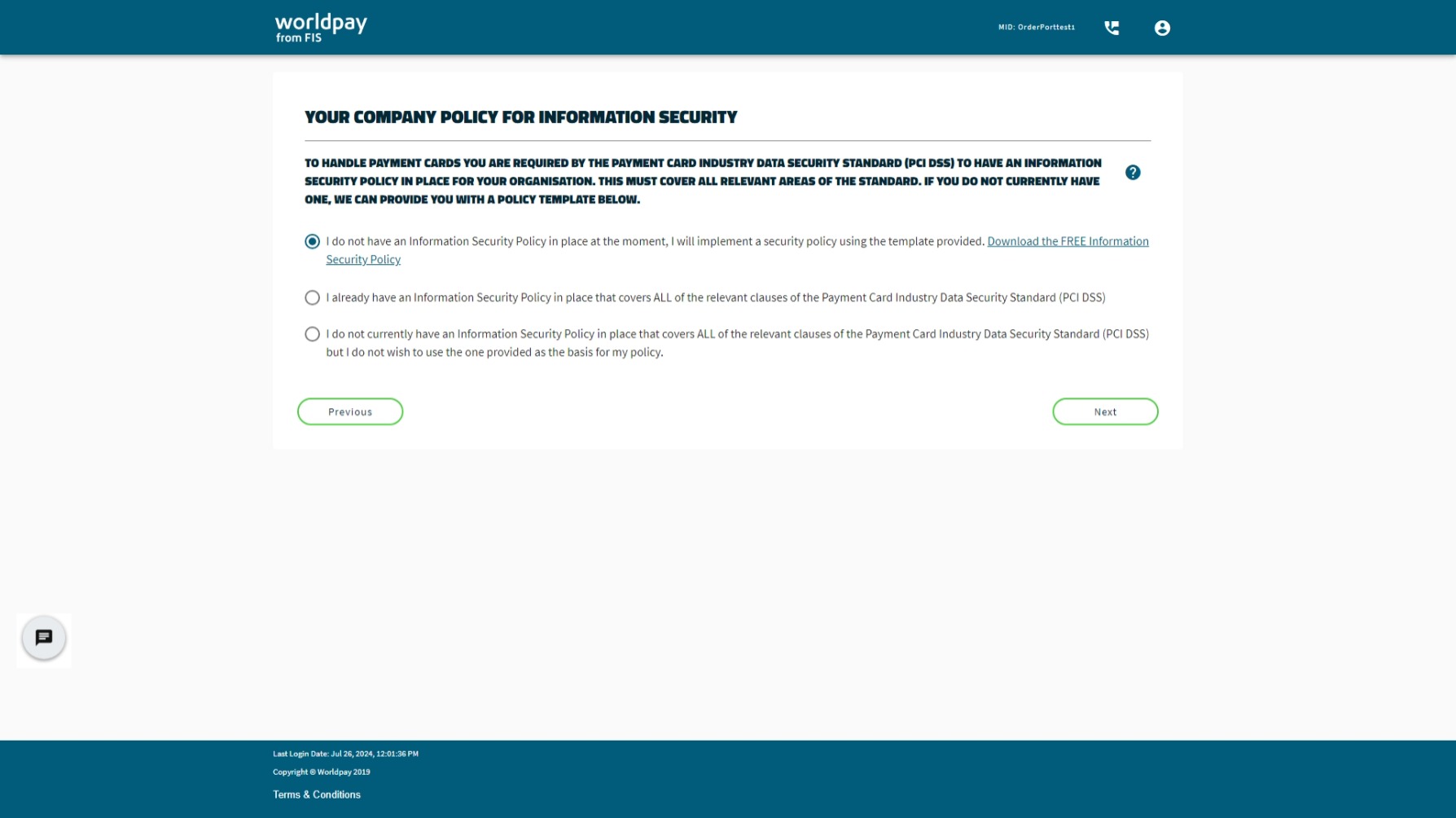 If your business already has a policy, answer appropriately.
Otherwise, you will need to implement a security policy.
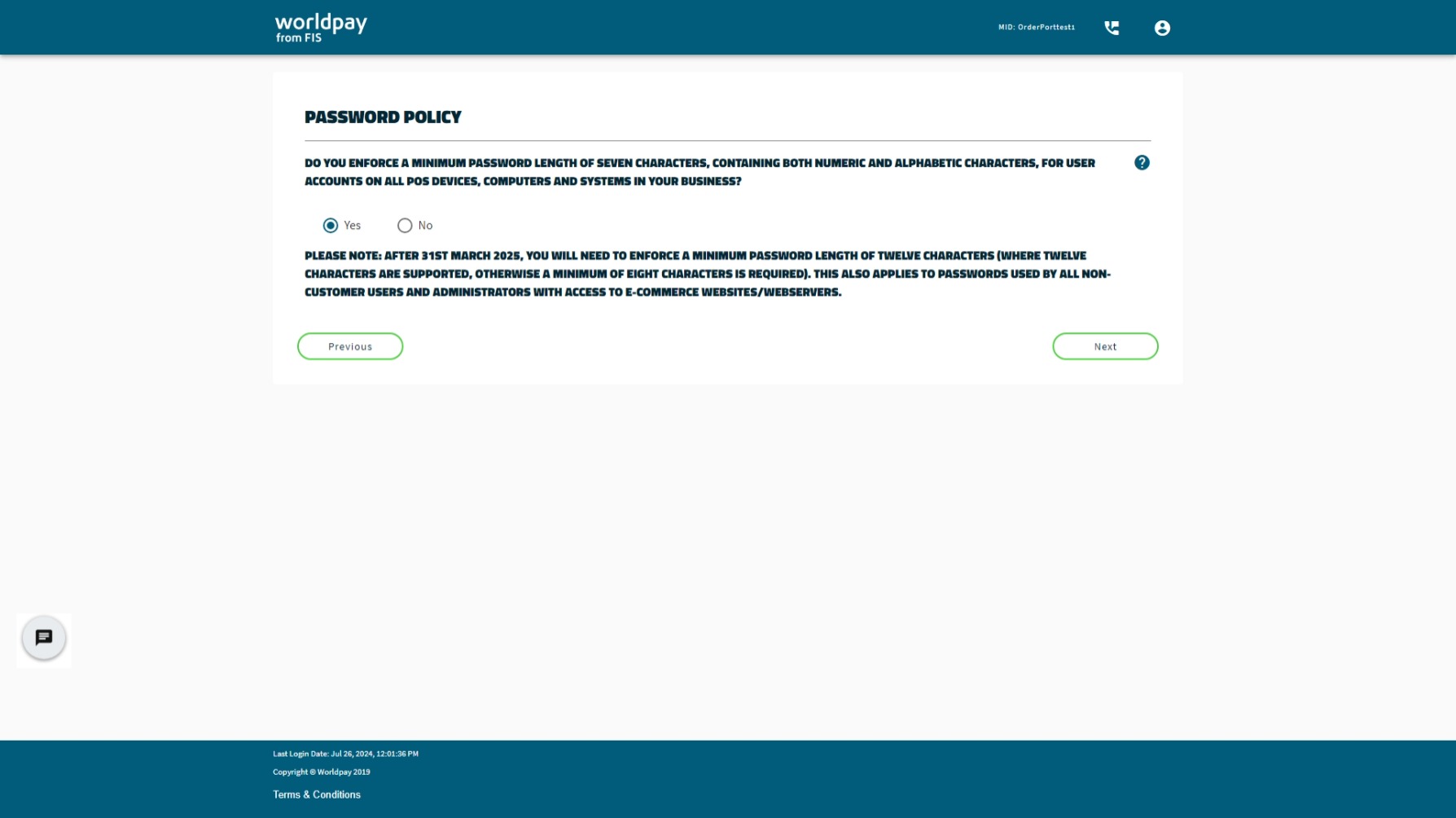 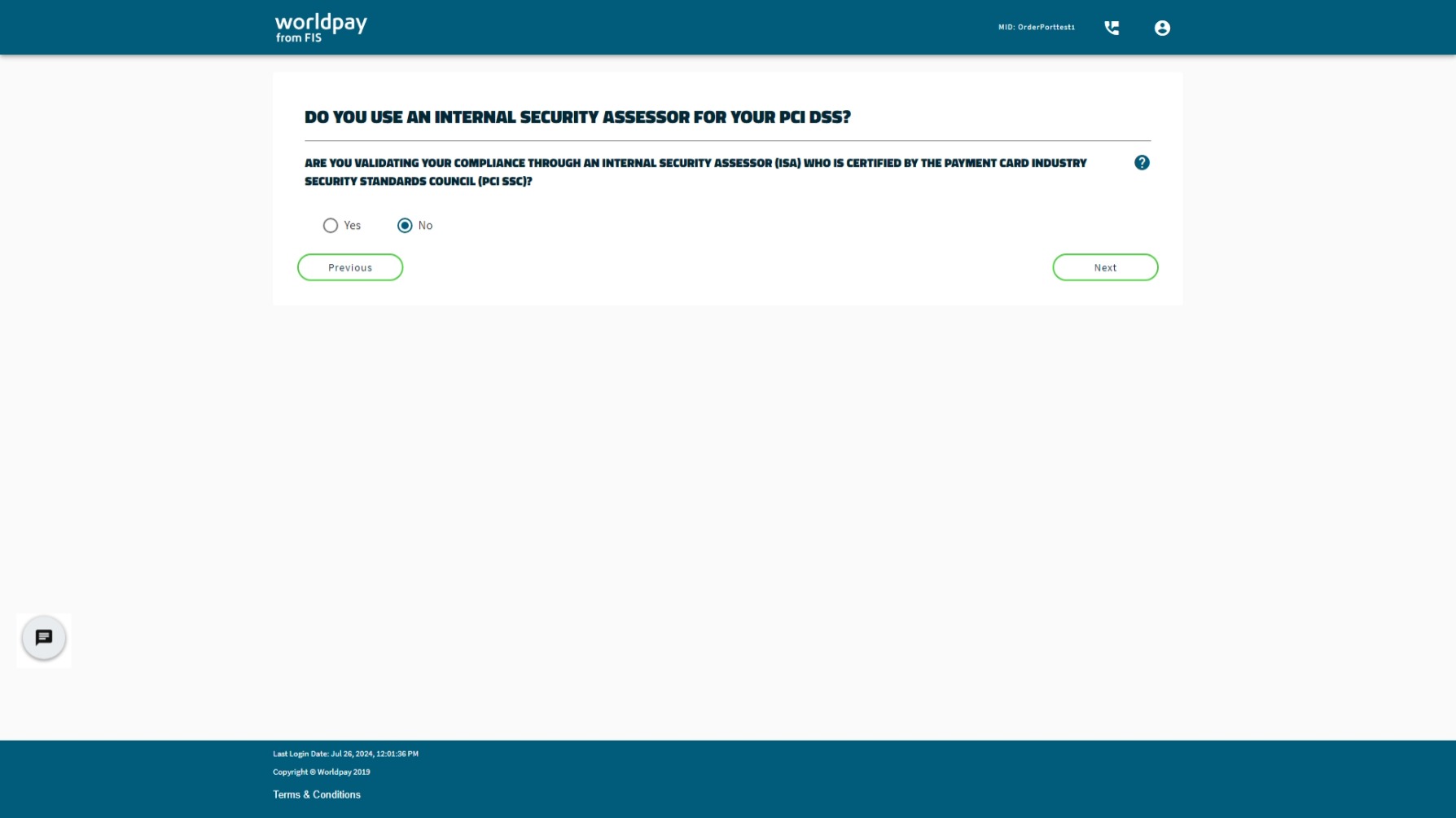 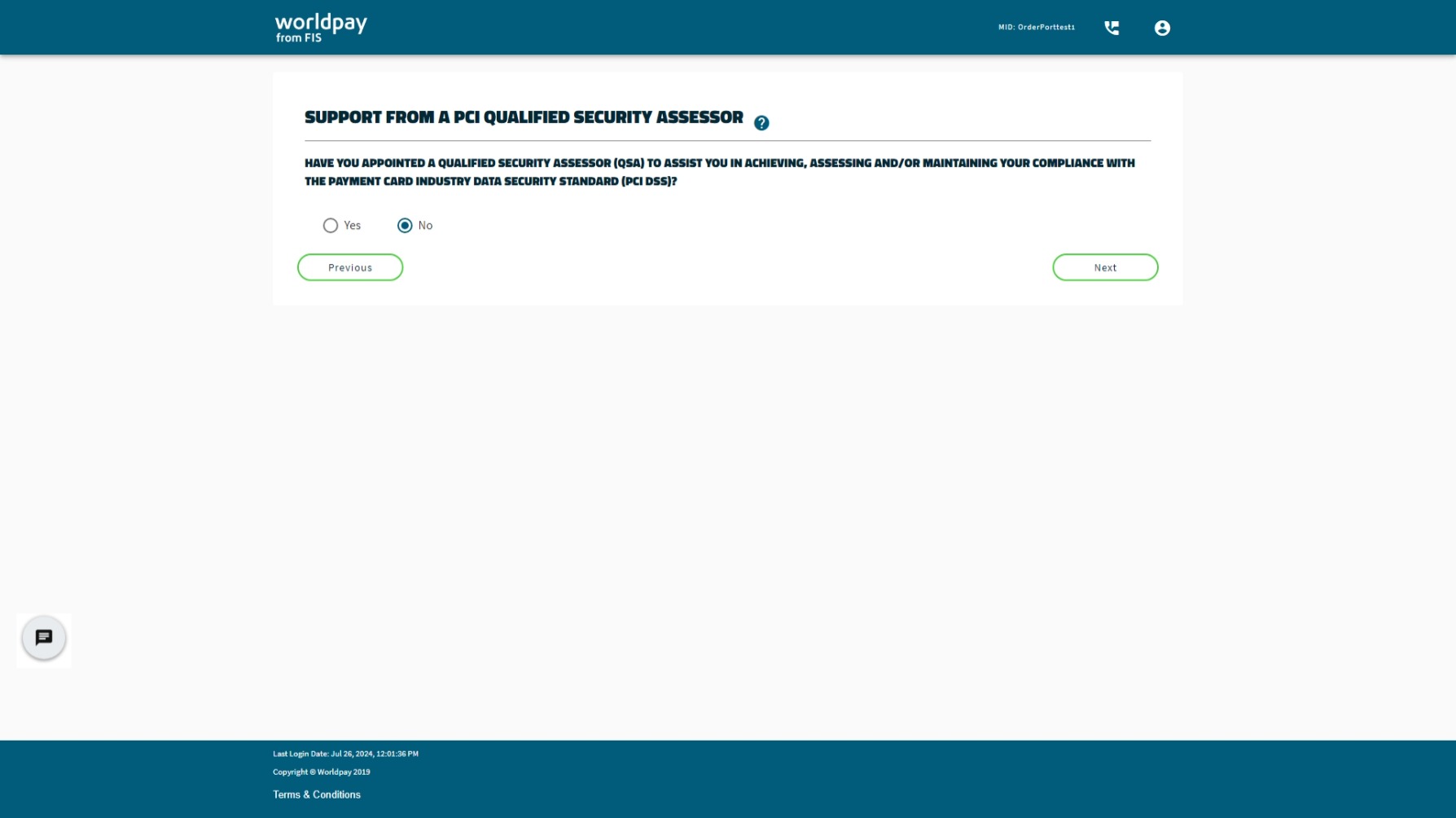 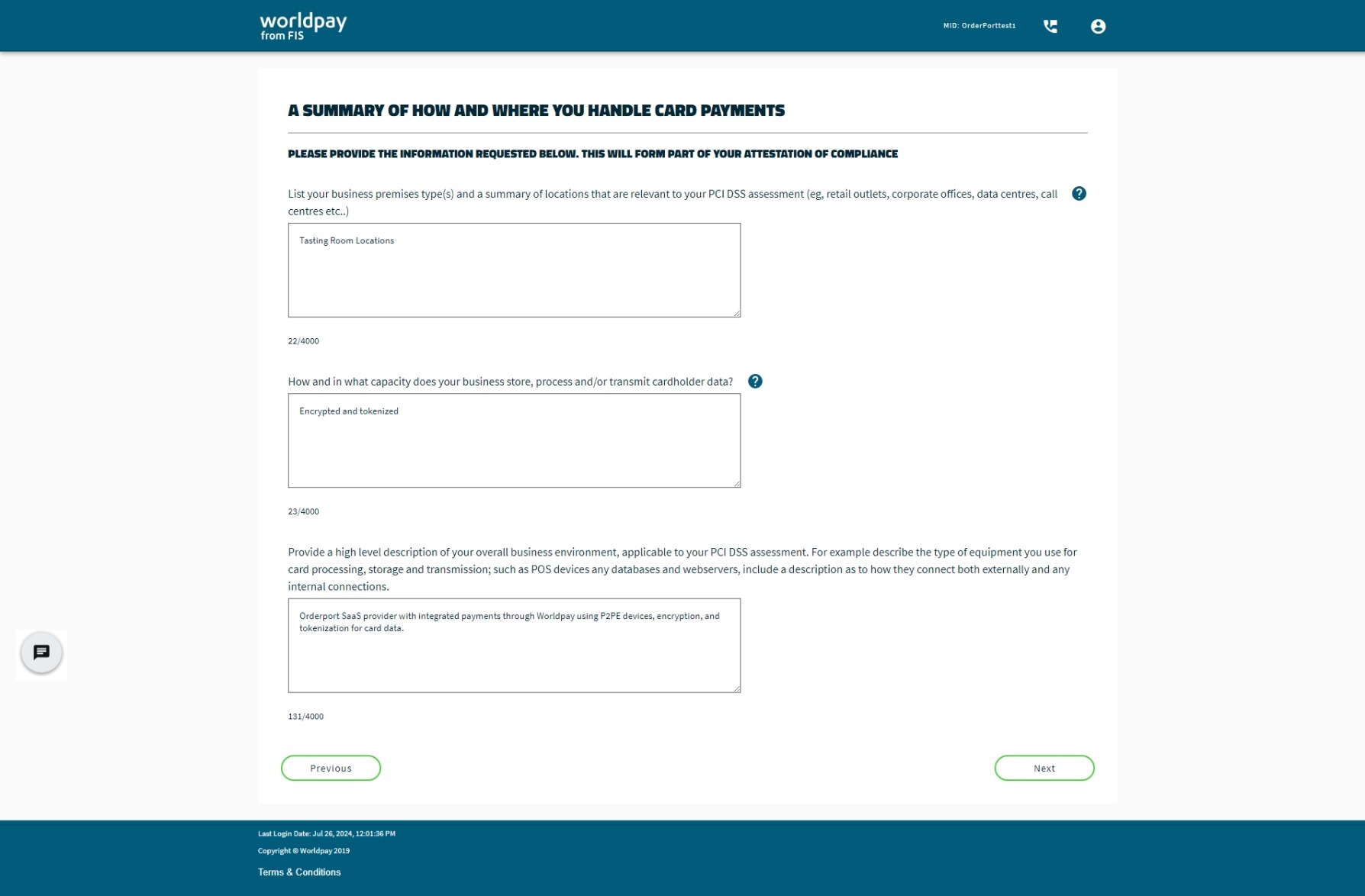 Enter in all locations where transactions
are made.
“Encrypted and tokenized”
“OrderPort SaaS provider with integrated
payments through WorldPay using P2PE
devices, encryption, and tokenization for
card data.